VZNIK ŽIVOTA NA ZEMI
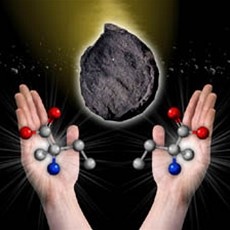 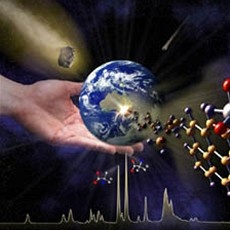 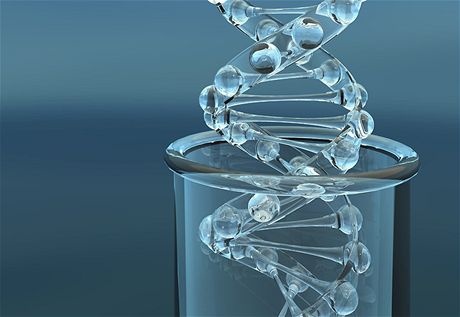 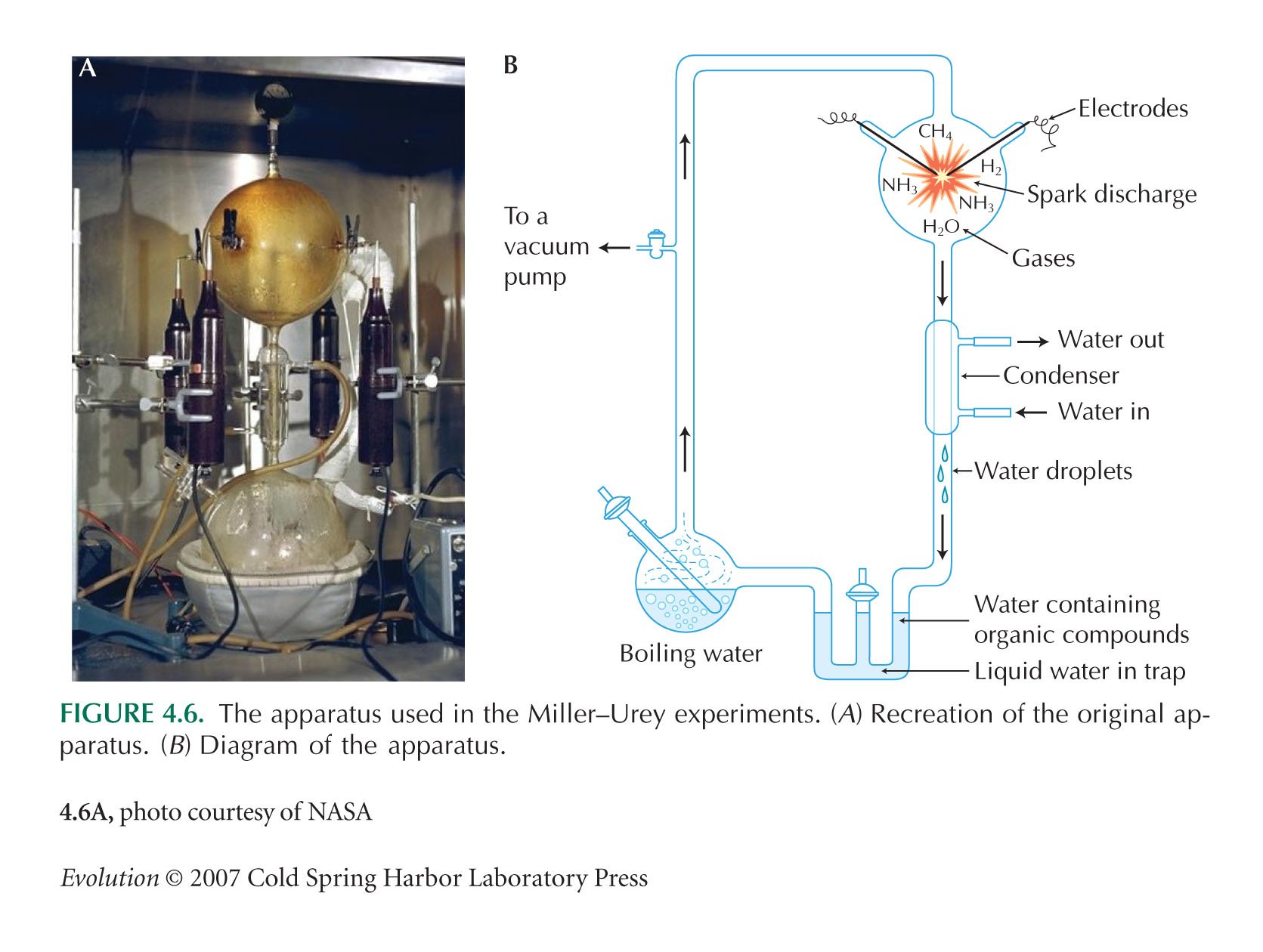 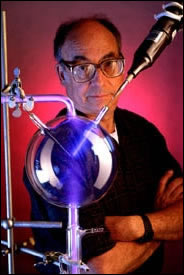 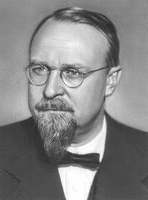 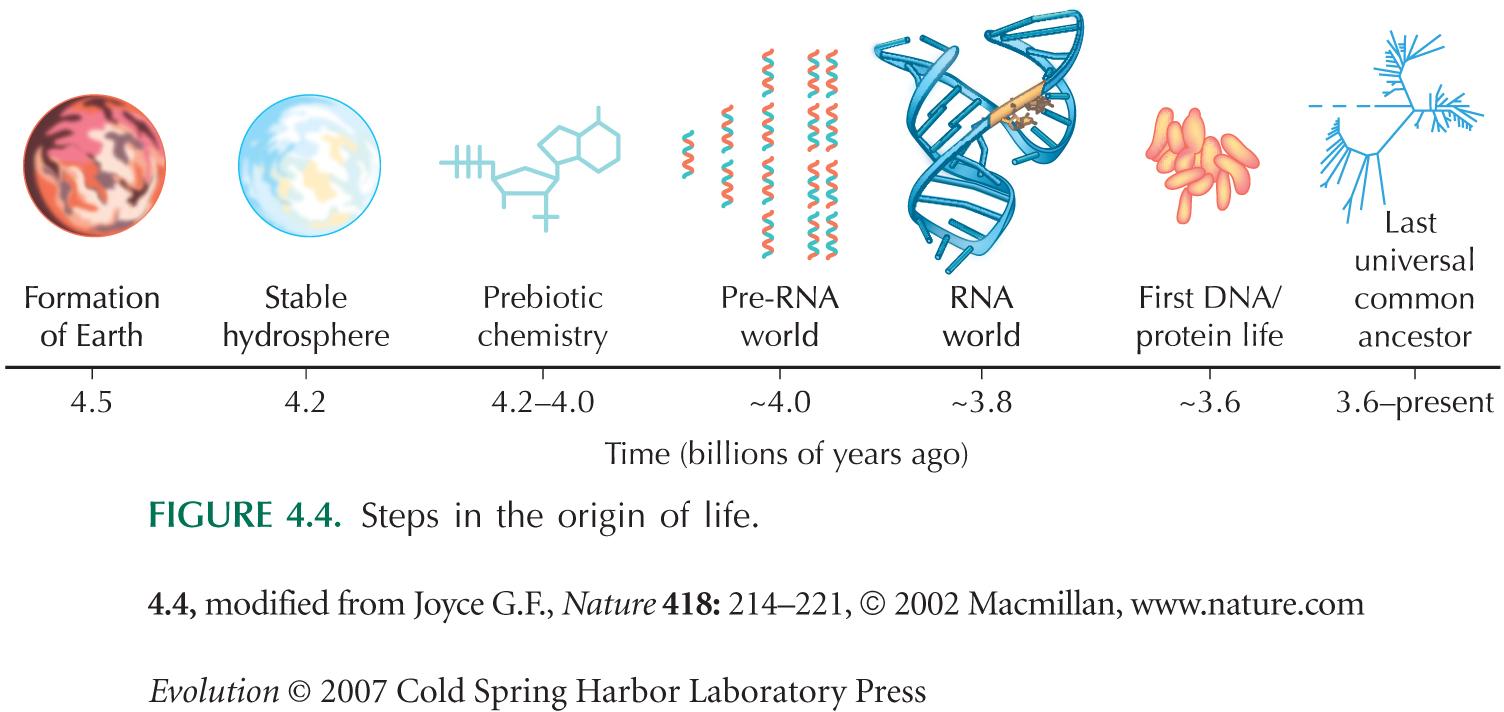 nutná schopnost akumulace hmoty a její organizace do složitějších struktur
nutný metabolismus
nutná paměť systému
Co je vlastně život?
definice:	fenotypové		evoluční
Muller (1966):	autoreprodukce		proměnlivost		dědičnost
Barton et al. (2007): autoreprodukce a přírodní výběr
Problém studia vzniku života: 
J. Monod: evoluční „kutilství“ (tinkering), vždy krátkodobá výhoda,     nebo náhoda, nikdy dlouhodobá perspektiva  hodnocení evoluce    ze zpětného pohledu, z hlediska dlouhodobých důsledků 
 současný život nám při řešení příliš nepomůže
kritika ze strany kreacionistů: život nikdo nedokázal vytvořit ve zkumavce
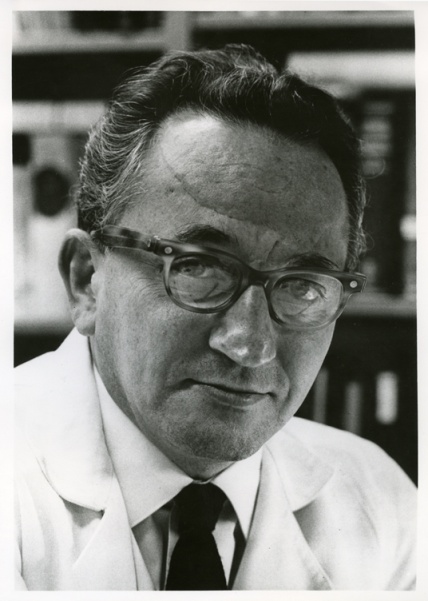 Evoluce ve zkumavce:
Sol Spiegelman (1970): evoluce RNA
RNA (templát) a replikáza bakteriofága Q, nukleotidy
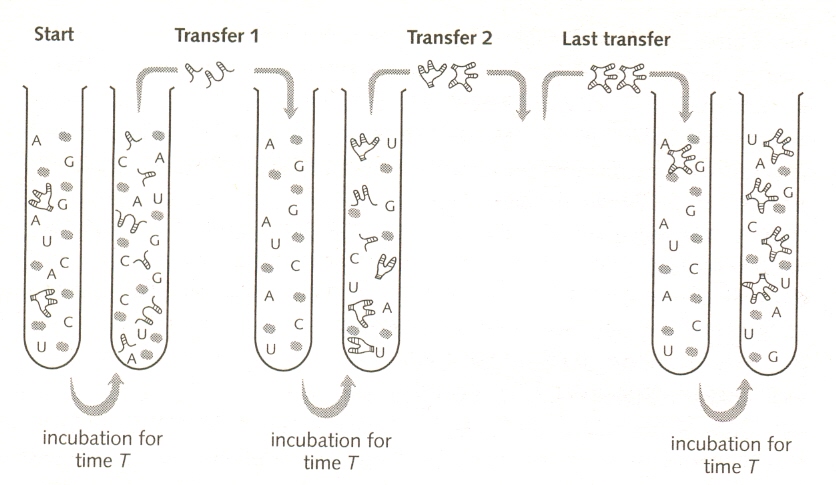 Sol Spiegelman
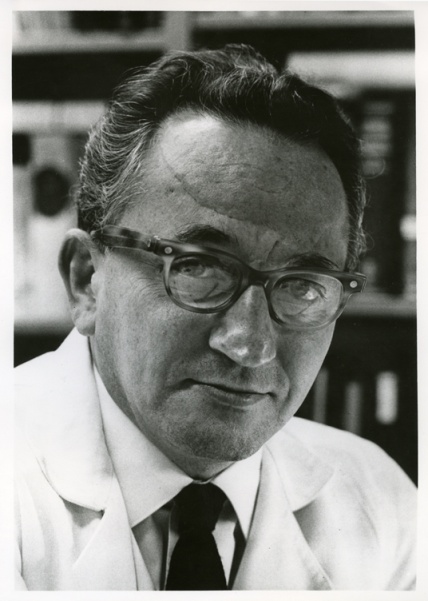 Evoluce ve zkumavce:
Sol Spiegelman (1970): evoluce RNA
RNA (templát) a replikáza bakteriofága Q, nukleotidy 
   zmenšení velikosti   snížení schopnosti infikovat bakterii E. coli   zvýšení rychlosti replikace   evoluce  „Spiegelmanovo monstrum“:    po 74. transferu 5% rozdíl v sekvenci    17% velikost ve srovnání s původní    RNA
Sol Spiegelman
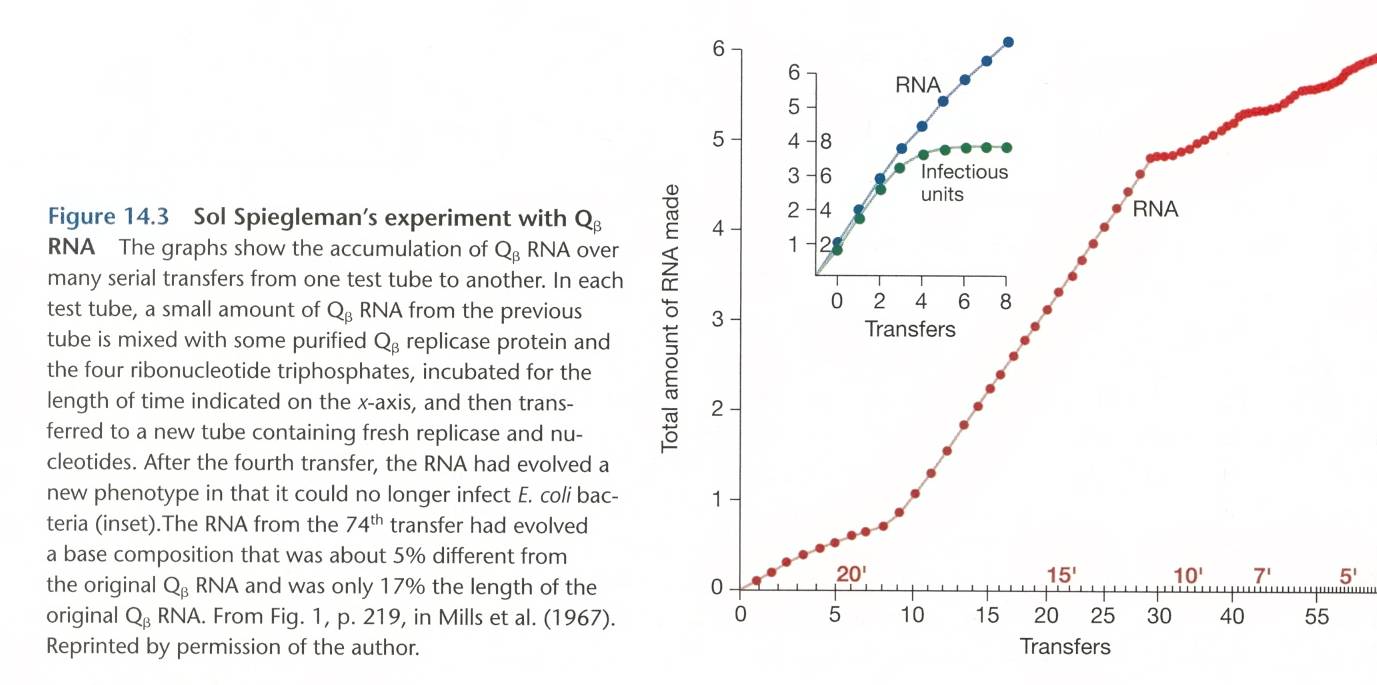 Spiegelmanův experiment  nevysvětluje vznik života  (existence enzymu)
po 4. transferu  snížení infekčnosti
Kdy vznikl život?

dolní limit: nejstarší horniny
rula v Great Slave Lake (Kanada) – 4 mld.
krystaly zirkonu (Austrálie) – 4,3 mld.
některé meteority – 4,5 mld.
konec bombardování Země –   4 mld.
horní limit: mikrofosilie, chemické fosilie
rohovec ve Warrawoona Group (Z Austrálie) – 3,5 mld.: podobnost    se současnými stromatolity 
... dnes zpochybňovánochemické fosilie – kerogen = organická hmota    tvořená rozkladem a transformací živých    organismů
Grónsko: 3.85 mld., potvrzení na základě    poměru C12/C13
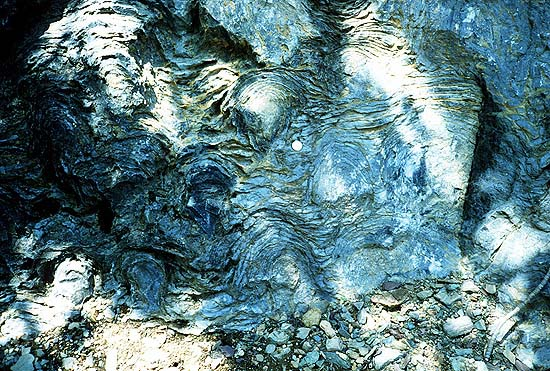 prekambrické stromatolity 
Siyeh Formation, Glacier National Park
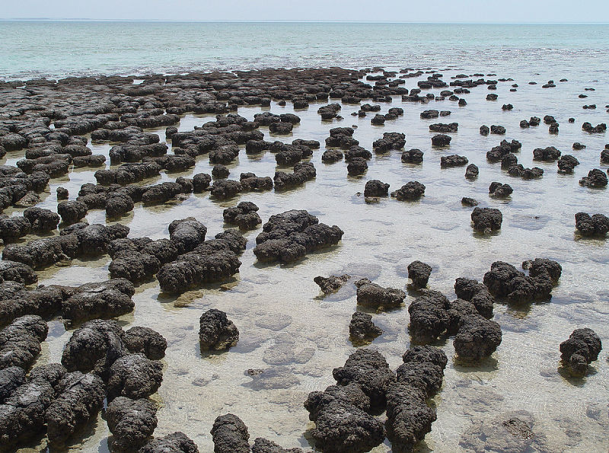 současné stromatolity 
Shark Bay, Z Austrálie
Závěr: život zřejmě vznikl během 200 mil. let mezi 4 a 3,8 mld.
Jak vznikl život?
vznik jednoduchých organických molekul
chemická evoluce, primitivní metabolismus
vznik autoreplikace
kompartmentace a vznik buňky
vznik genetického kódu
přechod na DNA, rozdělení genotypu a fenotypuPrvní chemické experimenty:					
1828: chlorid amonný + kyanát stříbrný + teplo  močovina  (= Wöhlerova reakce)
50. léta 19. stol.: formamid + H2O + UV, elektřina alanin
formaldehyd + NaOH  cukry   důkazy proti vitalismu (tvrdí, že chemie v živých systémech je        fundamentálně odlišná od neživých – organická  anorganická)
Jak vznikl život?
Alexandr Ivanovič Oparin (1924)
J. B. S. Haldane (1928)
redukující atmosféra:  vodík, voda, metan, čpavek

Stanley L. Miller, Harold C. Urey (1953):  metan + čpavek + H2 + H2O  10-15% uhlíku ve formě organických sloučenin  2% uhlíku  aminokyseliny, lipidy, cukry
  stavební součásti nukleových kyselin
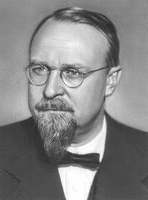 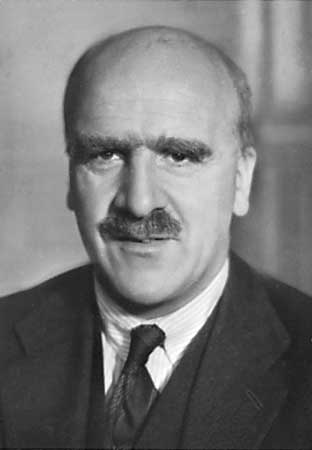 A.I. Oparin
J.B.S. Haldane
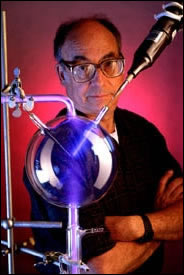 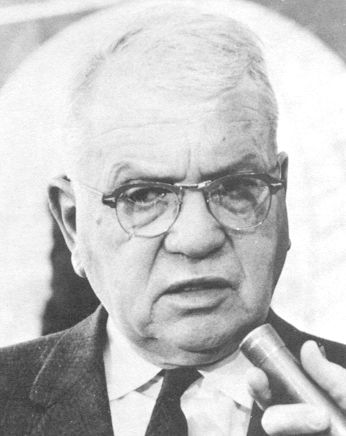 H.C. Urey
S.L. Miller
„atmosférická“ část: elektrické výboje simulují blesky a dodávají energii
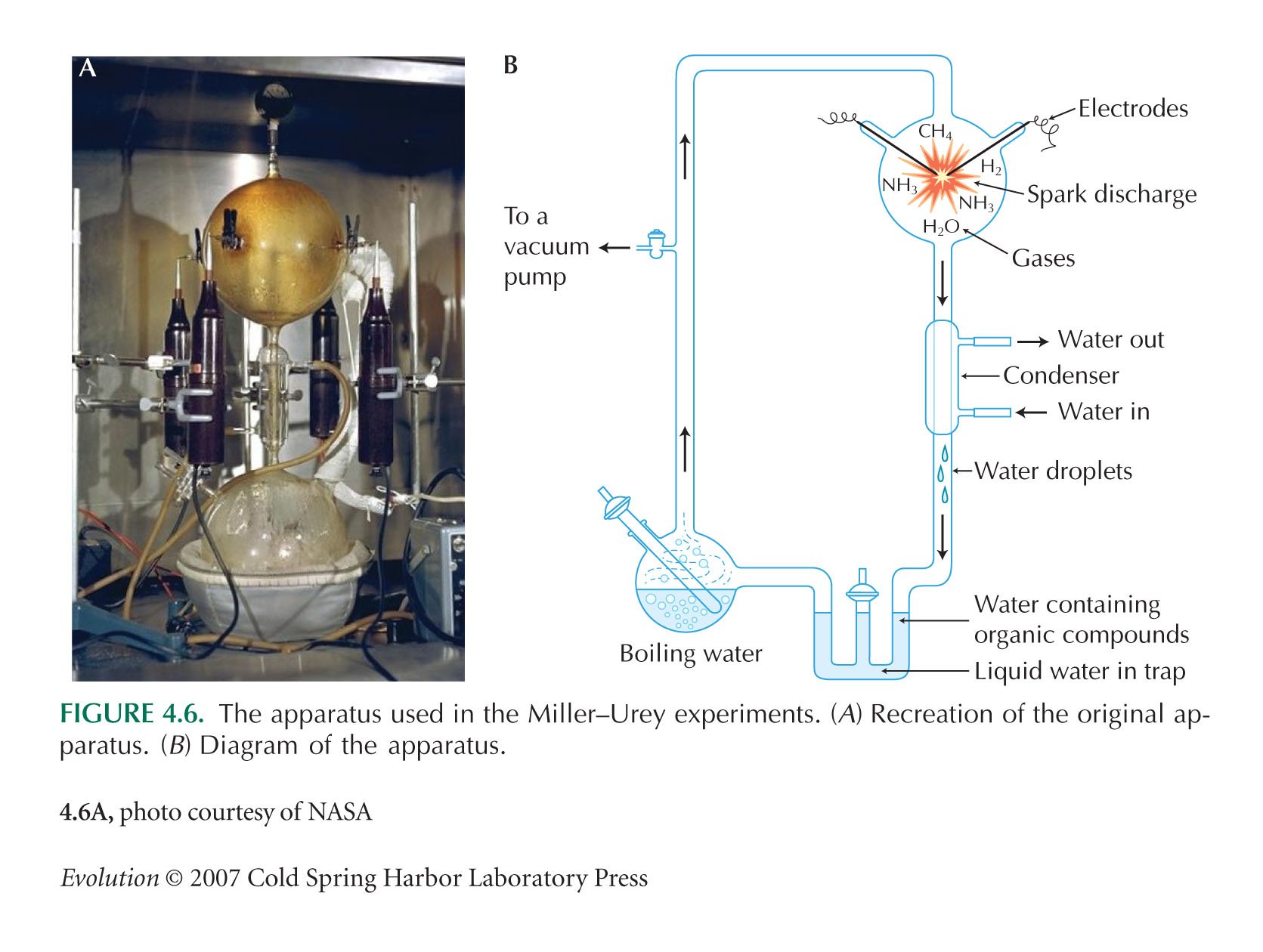 chlazení a kondenzace plynů
„oceánská“ část: voda se zahříváním odpařuje; přidáván H2, CH2 a NH3
v „oceánu“ vznikají organické sloučeniny
Problémy:

podle současných poznatků tehdejší atmosféra méně redukující:  CO2, N2, H2O a další  výsledkem reakcí mnohem méně molekul
nebyly syntetizovány nukleotidy
fosfor v přírodě vzácný
některé sloučeniny v minimálním množství
některé produkty vysoce nestabilní (např. ribóza: vznik i dalších cukrů,  které syntézu ribózy inhibují)
omezená produkce dlouhých polymerů
vznik D i L stereoizomerů AA a NA
samovolný vznik rozvětvených, nikoli lineárních lipidů
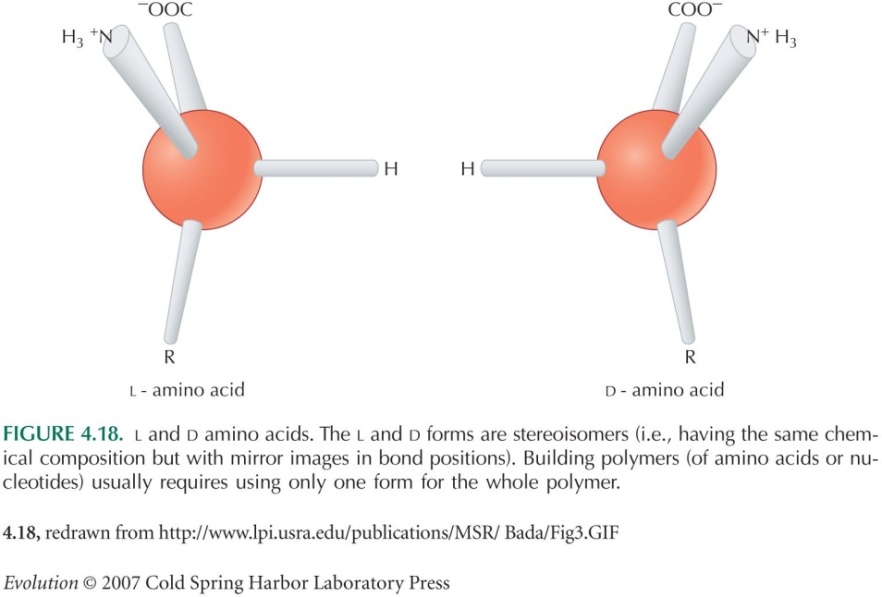 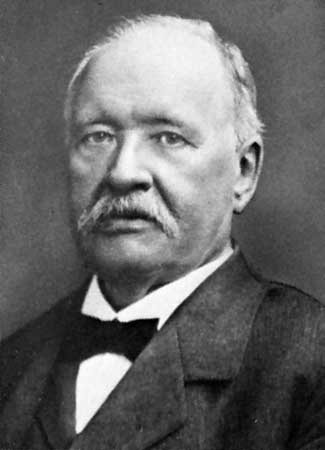 S. A. Arrhenius
Kde vznikl život?
Darwin: „hot little pond“, prebiotická polévka
alternativy:
extraterestrický původ:
   panspermie: Svante August Arrhenius
   existence organických sloučenin ve vesmíru   (komety, meteority): např. meteorit z Murchisonu (1969, Austrálie): 4,6 mld.; 
   mnoho sloučenin jako v Millerově-Ureyho experimentu 
bubliny: oblaka, mořská pěna
Thomas Gold (1970): život hluboko pod zemí
   existence extremofilních archebakterií až 5 km pod povrchem
hlubokomořské vývěry (hydrotermal vents) = “černí kuřáci“
   Günter Wächtershäuser
   místo Slunce tepelná energie
   chemosyntéza: fixace uhlíku pomocí chemické energie
   ochrana před UV zářením a dopady meteoritů
   fixace nestabilních molekul při styku s chladnou vodou        v okolí vývěru
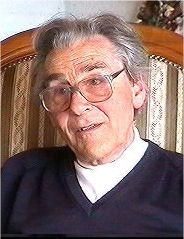 G. Wächtershäuser
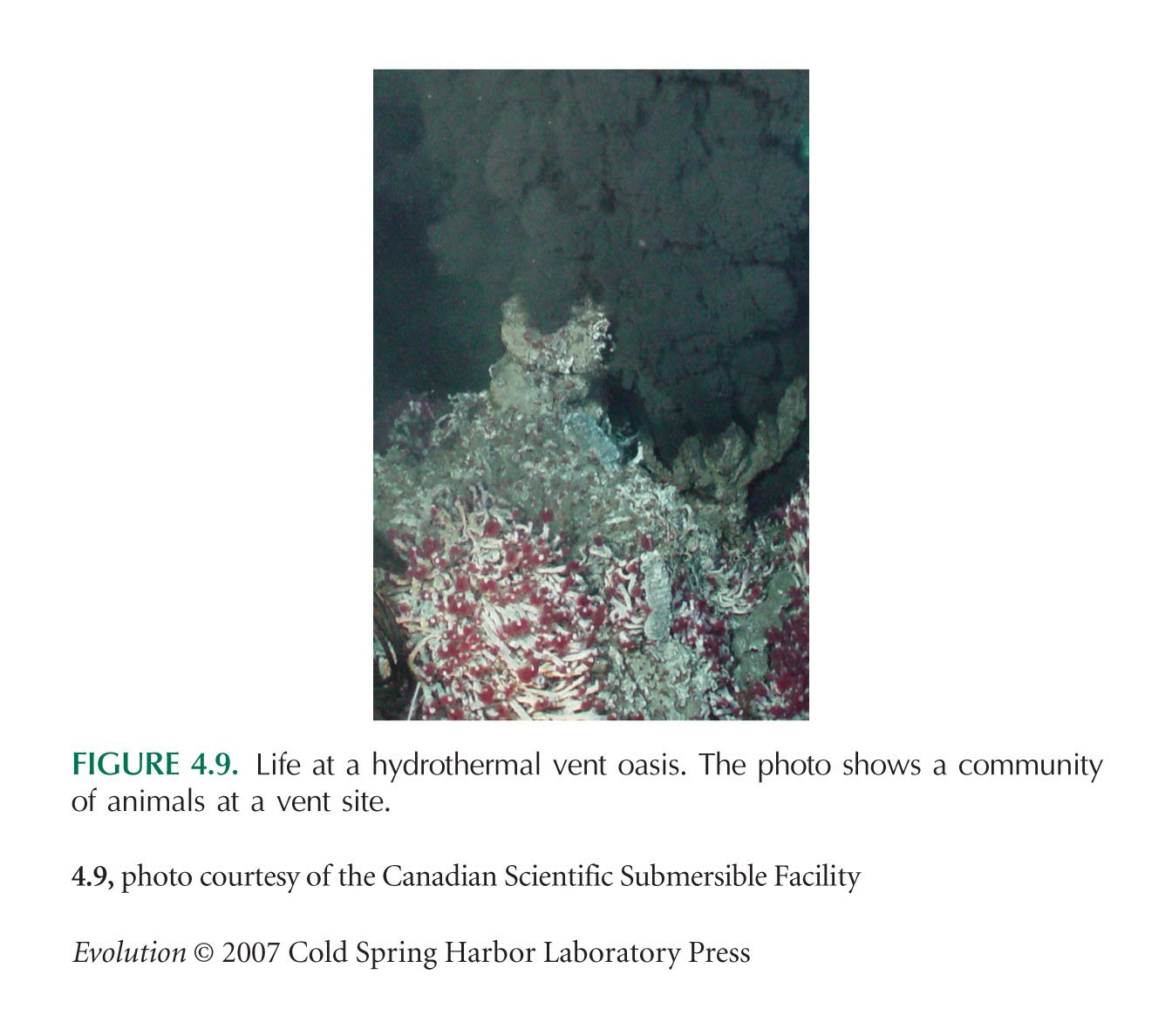 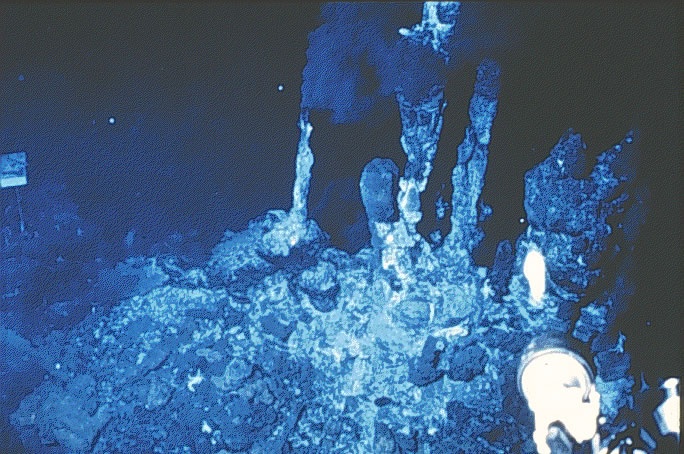 1977: termofilní bakterie a archebakterie, třímetroví rournatci (mnohoštětinatci), mlži, hvězdice, svijonožci, přílipky, krabi, kroužkovci, krevety
http://www.amnh.org/nationalcenter/expeditions/blacksmokers/downloads/bsvideo.mov
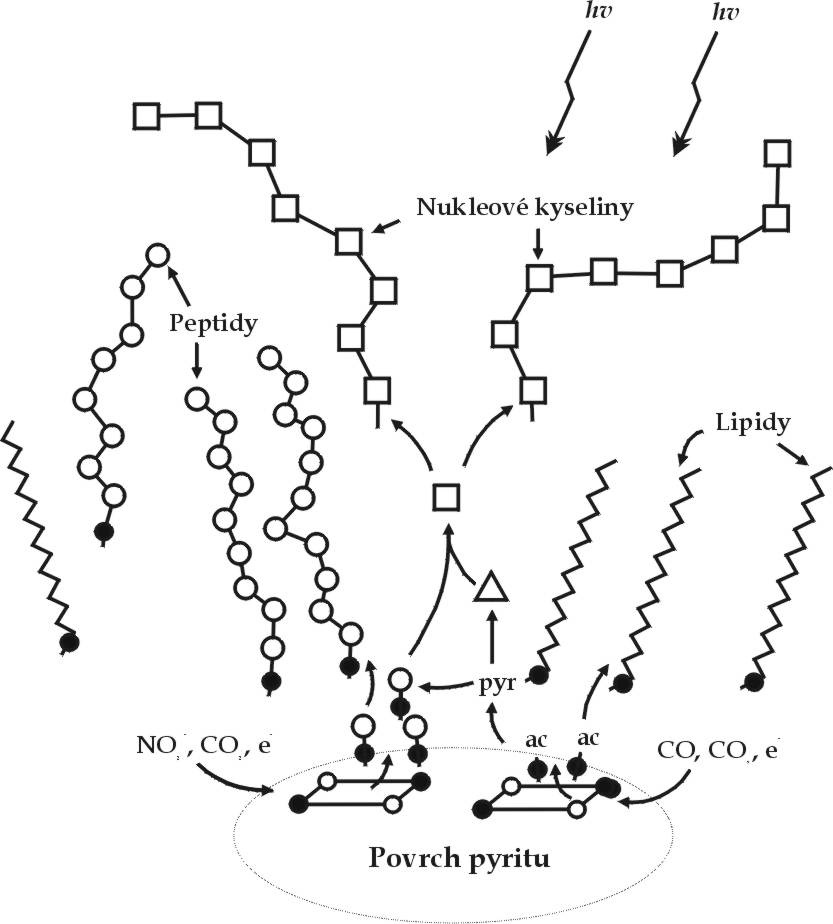 G. Wächtershäuser: život na povrchu pyritu = hypotéza Fe-S světa.  „prebiotická pizza“  - podobně štěrbiny v jílu
na povrchu pyritu shluky molekul [2Fe-2S] nebo [4Fe-4S]  možné 
prekurzory ferredoxinů, pyridoxalfosfátu, folátů, a kofaktorů (NAD)
ústřední role acetyl-CoA
chemoautotrofie
alternativa: katalyzátorem krystalická voda  v tenké vrstvě na povrchu hydrogenovaných  nanokrystalů diamantu  snadný vznik  organizovaných struktur (i pod vodou)
výhody plochého povrchu:  - termodynamika: na povrchu nižší entropie  - kinetika: vyšší pravděpodobnost srážky     molekul  - dodávání iontů do reakcí (ne jíl!)  - vnik lineárních lipidů  - snadnější odstraňování molekul vody
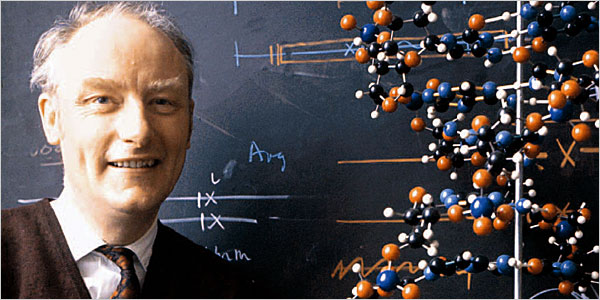 F. Crick
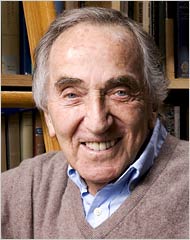 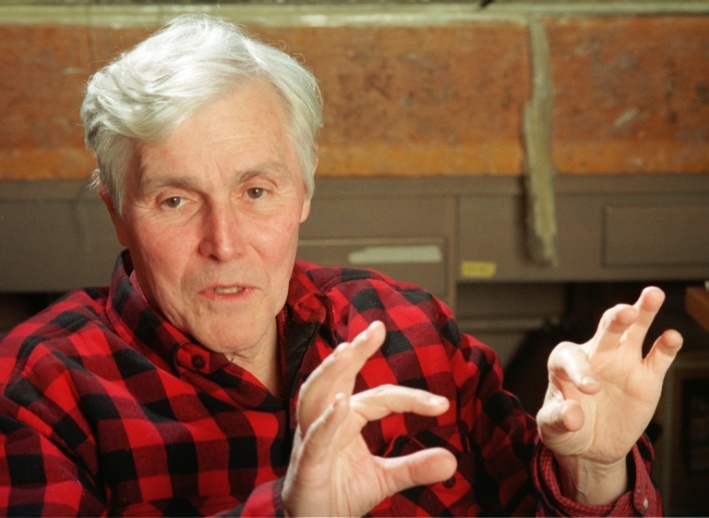 C. Woese
L. Orgel
Vznik replikátorů
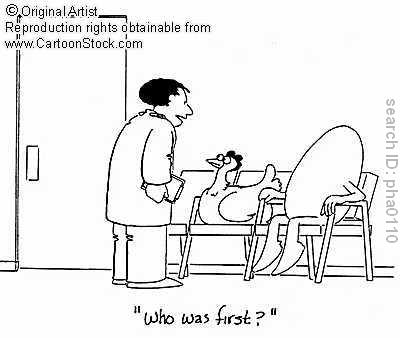 proteiny
DNA
RNA
jiná látka
Carl Woese, Francis Crick, Leslie Orgel   (1967): dvojí role RNA: dědičnost + enzym  = ribozym
 
mnoho funkcí vzniklo velmi dávno  RNA jako „molekulární fosilie“
NAD+, FAD = deriváty ribonukleotidu
deoxyribonukleotidy vznikají z ribonukleotidů
ATP  ribonukleotid
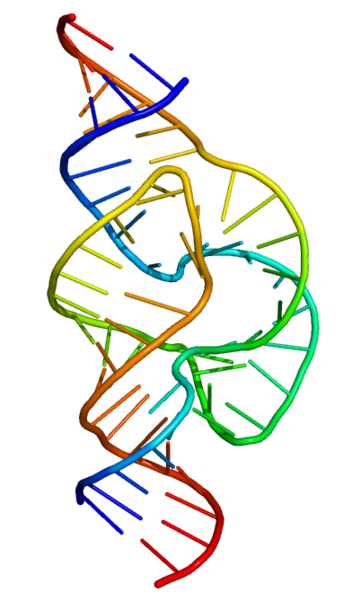 hammerhead ribozyme
Kruger et al. (1982): samosetřih intronu v pre-RNA stejnobrvého nálevníka   vejcovky (Tetrahymena)
Zaug a Cech (1986): IVS (intervening sequence)  ribozym
Doudna a Szostak (1989): modifikace IVS  katalýza syntézy komplementárního  řetězce podle vnějšího templátu – max. 40 nukleotidů, pouze 1% kompletních
Doudna (1991): ribozym o 3 podjednotkách ze sekvence sunY bakteriofága T4
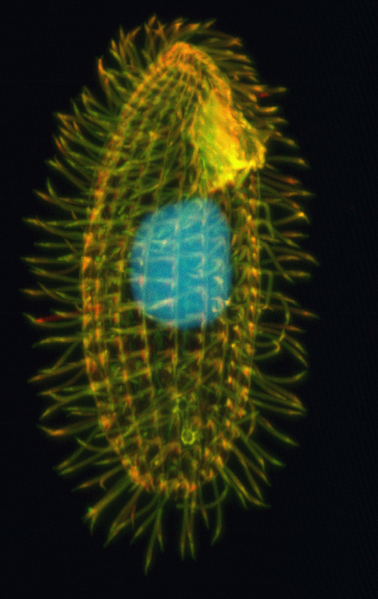 Známé přirozené ribozymy:

 peptidyl transferáza 23S rRNA
 RNáza P
 introny skupiny I a II
 GIR branching ribozyme
 leadzyme
 vlásenkový ribozym (hairpin ribozyme)
 hammerhead ribozyme
 HDV ribozym
 savčí CPEB3 ribozym
 VS ribozym
 glmS ribozym
 CoTC ribozym
Tetrahymena thermophila
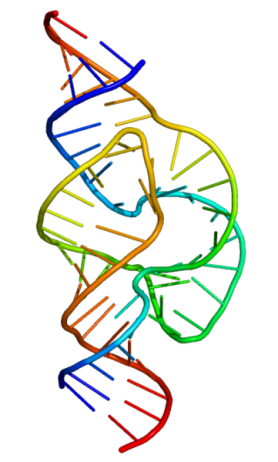 Vlastnosti RNA:
jednodušší než DNA
absence složitých opravných mechanismů
schopnost vytvářet rozmanité 3D konformace
reaktivnější než DNA (OH-skupina na 2´ uhlíku)
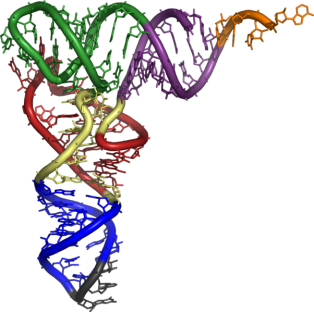 3D konformace
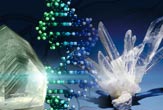 Alternativy nukleových kyselin:

Alexander Graham Cairns-Smith: krystalický jíl jako urgen   – původně anorganická replikace
Julius Rebek – autoreplikace pomocí AATE   (amino adenosin triacid esther)
Ronald Breaker (2004): DNA se dokáže  chovat jako ribozymy
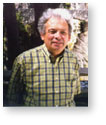 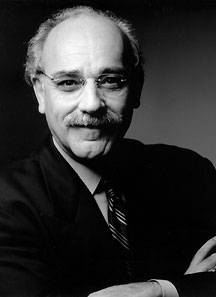 A.G. Cairns-Smith
J. Rebek
Problém replikace pomocí ribozymu: 

Manfred Eigen (1971):
při absenci opravných mechanismů je max. velikost replikující se   molekuly  100 bp
délka genomu kódujícího funkční enzym mnohem vyšší než 100 bp
= Eigenův paradox 
hypercykly:
stabilní koexistence 2 a více kooperujících      replikátorů
kompetice molekul RNA se svými mutantními    kopiemi (selekce)
kompetice celého systému s jinými cykly    možnost „parazitace“ sytému  nutnost    kompartmentace
problém v replikaci i jiných molekul RNA bez   katalytické aktivity  kompartmentace
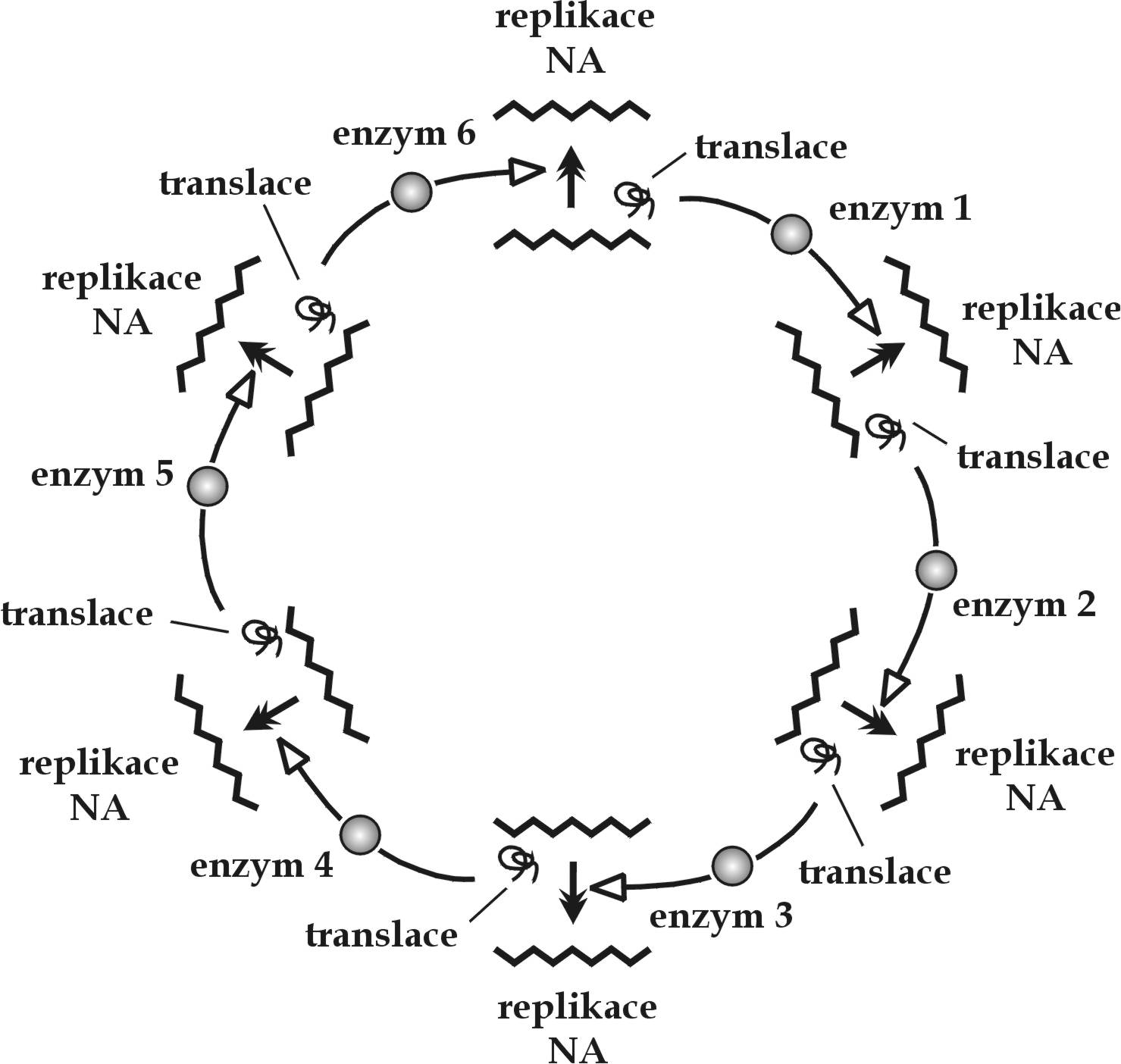 Kompartmentace:

role trhlinek a nerovností na povrchu minerálů
proteiny: mikrosféry (Sidney W. Fox)
lipidy: samovolný vznik lipozomů
spontánní vznik lipidových membrán: „olej na vodě“  „voda v oleji“
semibuňka  protobuňka  buňka
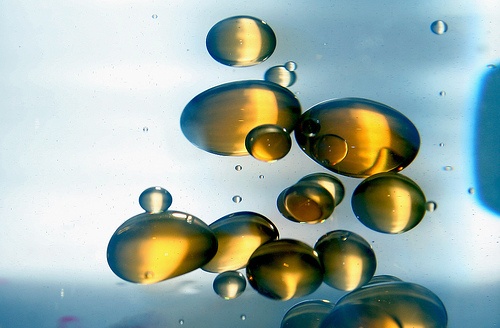 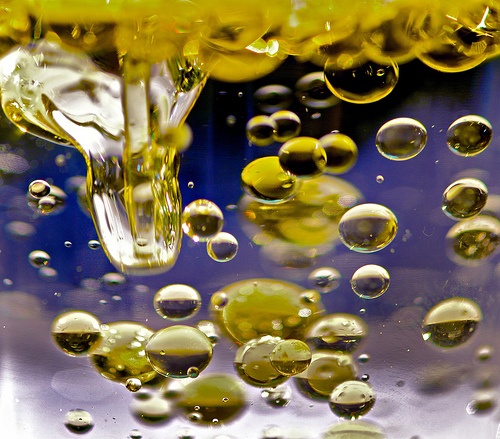 Vznik chromozomů:

spojení replikátorů  delší replikace
možné výhody:   - redukce kompetice mezi funkčně spojenými replikátory  - produkty funkčně spojených replikátorů na stejném místě
Vznik genetického kódu:
genetický kód: redundantní  redundance nenáhodná (Ser, Arg, Leu:   6 kodonů  Met, Trp: 1 kodon)
chemicky příbuzné AA  podobný kód
genetický kód není zdaleka „univerzální“ – výjimky u někt. organismů   (např. Mycoplasma) nebo organel (mitochondrie)
AA možná původně pomáhaly stabilizovat RNA
AA jako enzymatické kofaktory zesilující aktivitu RNA    postupně  vznik funkce v translačním systému
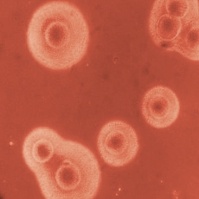 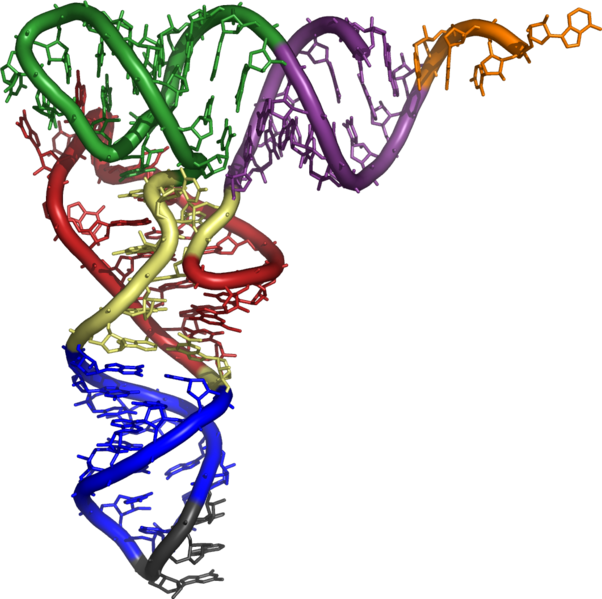 tRNA
vznikající protein
tRNA
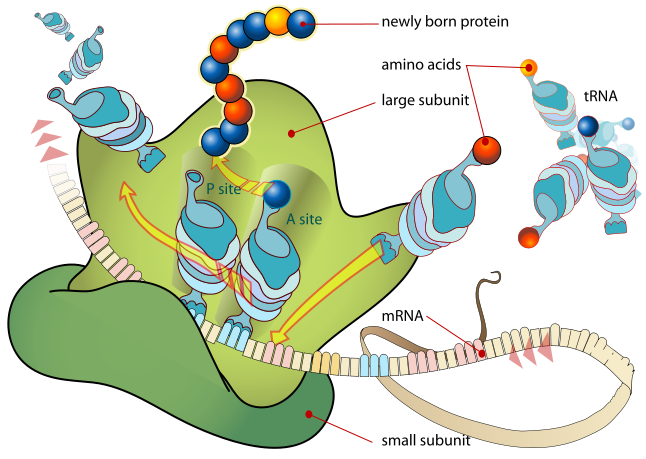 P místo
A místo
ribozom
mRNA
Existuje mnoho hypotéz vzniku genetického kódu...
Role chemických principů, které řídí specifickou interakci RNA s AA: některé AA   mají selektivní chem. afinitu vůči příslušnému kodonu.

Biosyntetická expanze: původně jednodušší kód – pravěký život „objevil“ nové AA   (např. jako vedlejší produkt metabolismu) a později začlenil do svého genetického   kódování. ... nepřímé důkazy, že dříve používáno méně odlišných AA než dnes.

Přírodní výběr přiřadil kodony tak, aby byly minimalizovány účinky mutací. Původně   4 nebo více míst v kodonu místo 3  vyšší stupeň redundance  vyšší rezistence    vůči chybám v době, než začaly být používány ribozomy.

Informační kanály: modelování translace jako informačního kanálu náchylného   k chybám. Jak odolat chybám (šumu) při zachování přenášené informace?   Genetický kód vznikl vzájemnou interakcí 3 protichůdných evolučních sil: potřebou   různorodých AA, tolerance vůči chybám a min. nákladů na zdroje. Kód vzniká,   když se mapování (zobrazení) na AA stává nenáhodným.
asociace AA a RNA:
syntéza proteinu řízená RNA
mapování (zobrazení) sekvence RNA na AA
vznik tRNA
„zamrzlá náhoda“ (frozen accident) – F. Crick (1968)  - některé molekuly RNA vyvinuly schopnost přenášet AA na jiné RNA  - postupně selekce podporuje jednu nebo několik RNA pro každou AA  - asociace AA a RNA náhodná
stereochemická teorie: Carl Woese  - někt. RNA mají tendenci preferenčně vázat někt. AA
Přechod RNA  DNA:

RNA svět: RNA = genotyp i fenotyp
se vznikem translace proteiny převzaly většinu katalytických funkcí RNA  (mohou vytvářet širší škálu polymerů)  - např. žádná molekula RNA nedokáže katalyzovat oxidativně-redukční reakce    nebo štěpit C-C vazbu
výhody DNA:  - nižší reaktivita  vyšší stabilita  - dělba práce mezi RNA a DNA   - se ztrátou genetické funkce mohla RNA plnit katalytické a strukturní funkce    s menšími omezeními
Vznik eukaryotické buňky
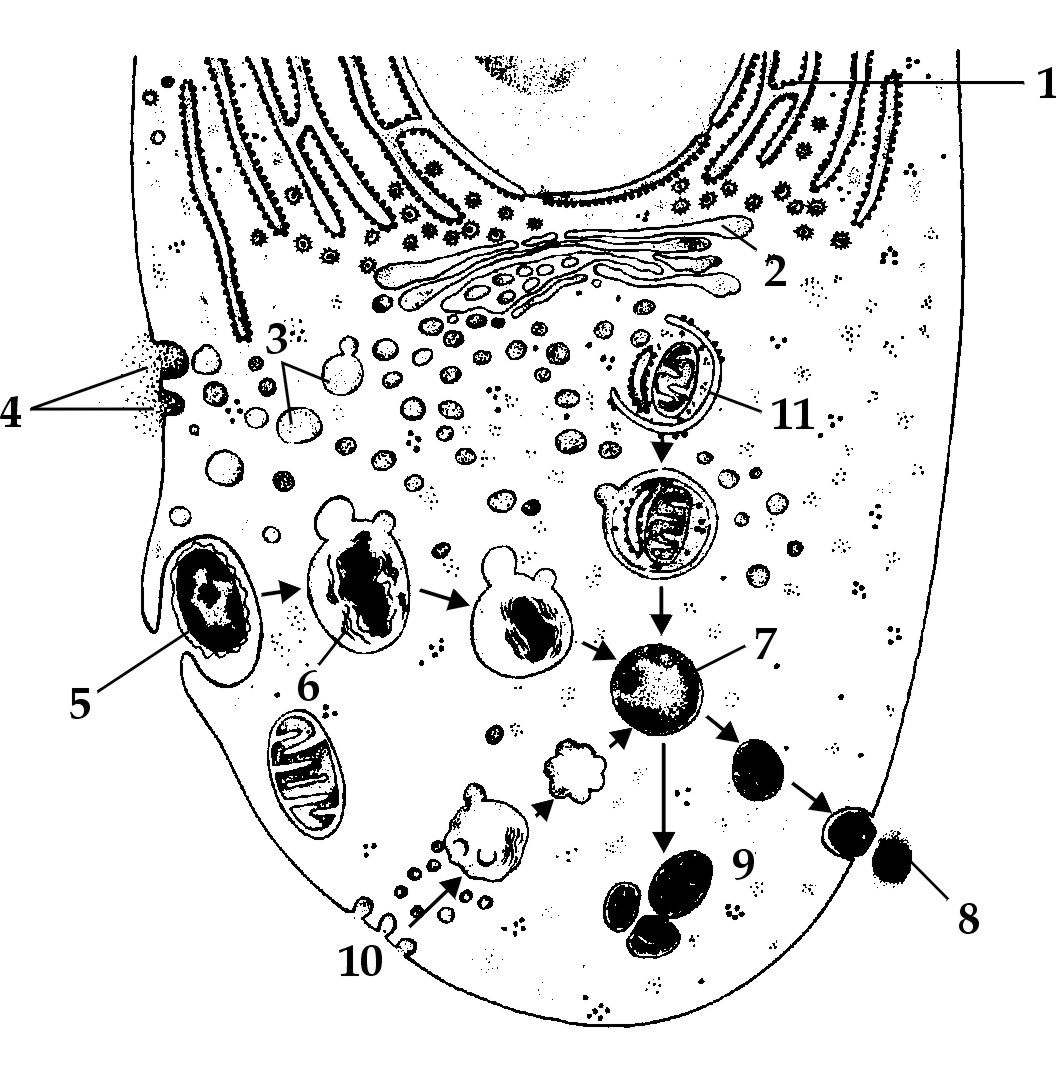 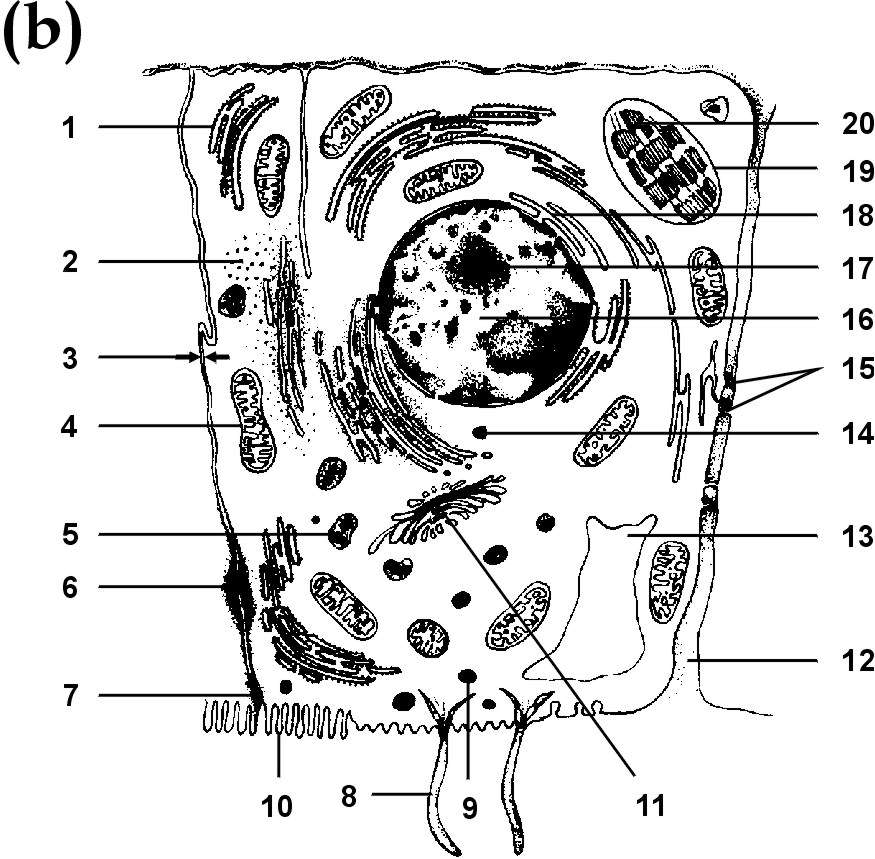 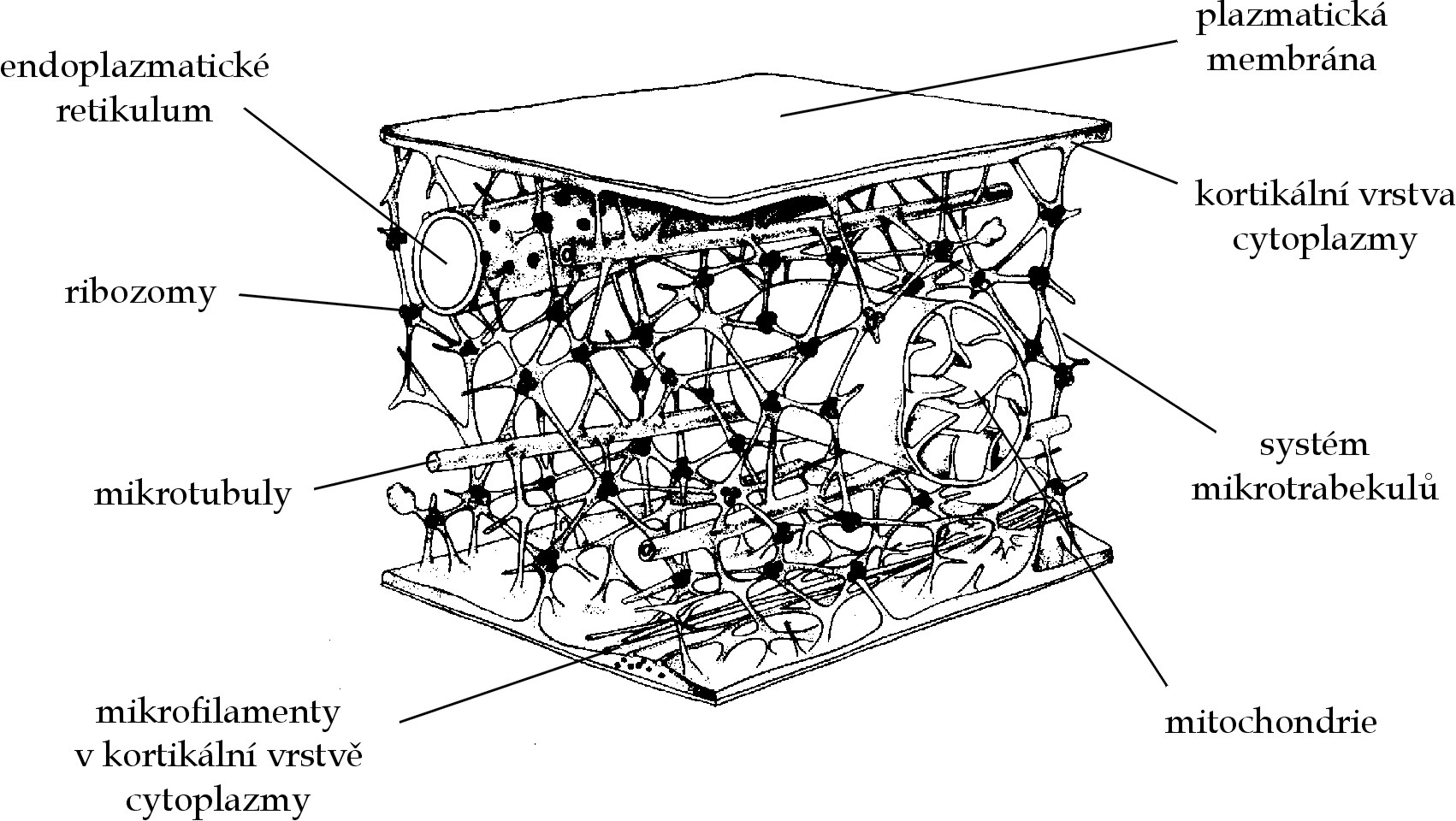 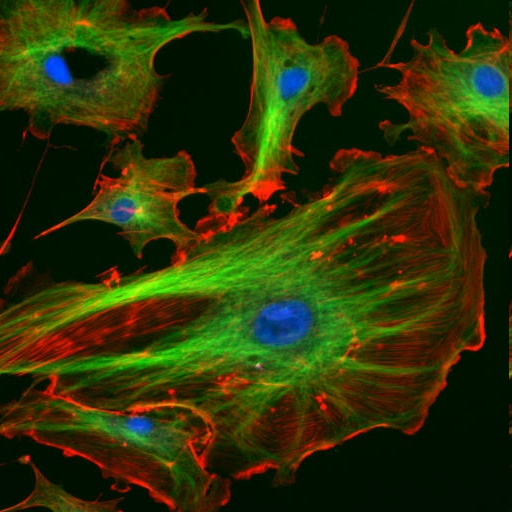 mikrotubuly
mikrofilamenta
Vznik eukaryotické buňky
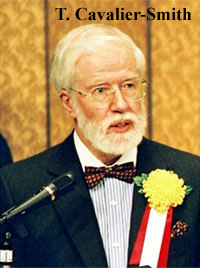 Thomas Cavalier-Smith:

ztráta buněčné stěny
  nutnost vytvoření endoskeletu
  flexibilita, pohyb, fagocytóza
vchlipování membrány  ER 
jaderná membrána:1. splývání váčků z cytoplazmatické membrány2. splynutí eubakterie a archebakterie (membrána archebakterie = jaderná,    membrána bakterie = buněčná)3. virový původ ... kontroverzní4. nejprve vznik 2. cytoplazmatické membrány, z vnitřní postupně jaderná
Vznik eukaryotické buňky
Prokaryotní cytoskelet:
FtsZ: analog tubulinu, funkce při dělení buňky
MreB: analog aktinu, tyčkovitý tvar buňky
Crescentin: analog intermediálních mikrofilament, tvorba helixů
MinD, ParA: bez analogie, buněčné dělení, rozchod plazmidů
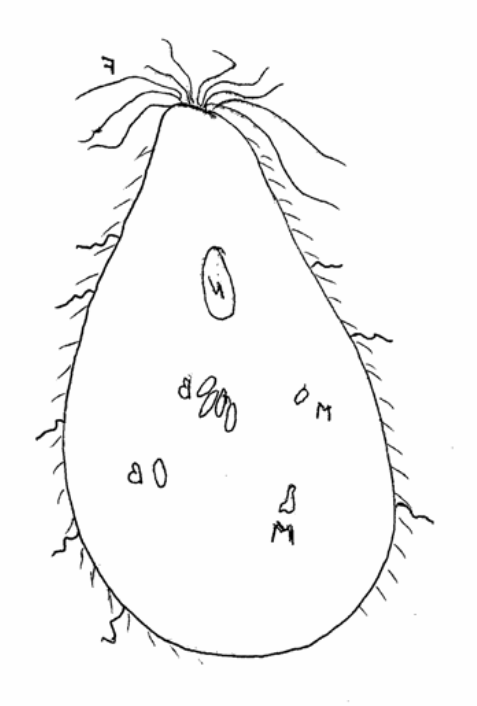 spirochéty
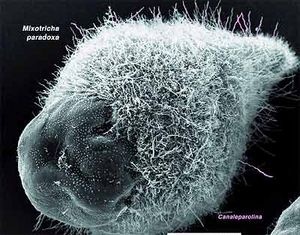 Mixotricha paradoxa
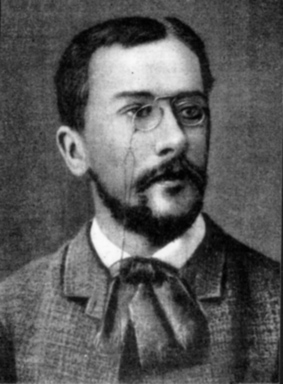 K.S. Merežkovskij
Původ buněčných organel:
Konstantin Sergejevič Merežkovskij (1905, 1909):   myšlenka symbiogeneze
Lynn Margulisová (1966, 1970): endosymbióza
mitochondrie: bakterie příbuzné rickettsiím nebo jiným -proteobakteriím,                       postupně ztráta fotosyntézy
chloroplasty: sinice, postupně ztráta respirace
peroxizomy: G+ bakterie
mikrotubuly: spirochéty
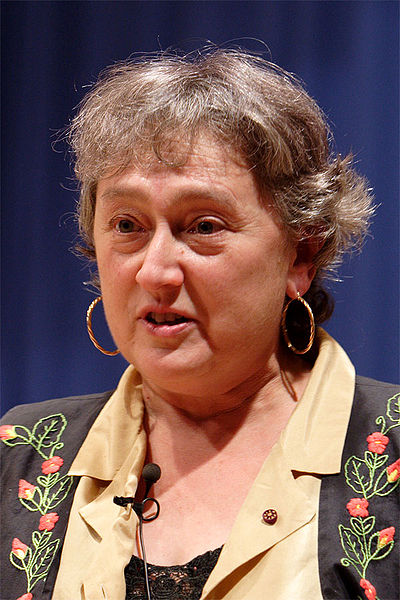 současné poznatky nepotvrzují
Lynn Margulisová
Strom života
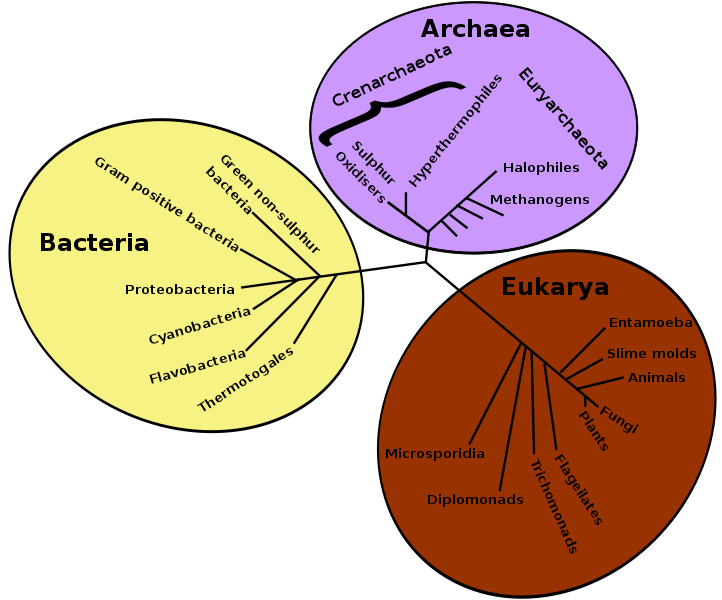 Archea 
(Archaebacteria)
Eukarya (Eukaryota)
Eubacteria
?
?
?
Eubacteria (E. coli)
mitochondrie (kráva)

chloroplasty (tabák)
Archaea (Sulfolobus)
Eukaryota (rostliny, houby)
ATPáza
Eubacteria (E. coli)
chloroplasty (tabák)
Archaea (Sulfolobus)

Eukaryota (rostliny, houby)
Strom života
Klíčové evoluční přechody:
John Maynard Smith a Eörs Szathmáry
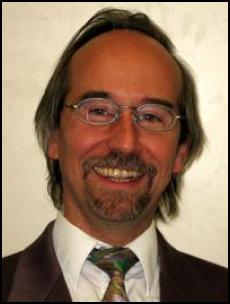 vznik replikátorů
kompartmentace
vznik chromozomů
vznik genetického kódu, DNA
vznik eukaryot
vznik pohlaví
mnohobuněčnost
society
vznik jazyka
E. Szathmáry
konflikt selekce na různých úrovních:
 kontrola replikace  B chromozomy,   transpozice
 spravedlivá meióza  meiotický tah
 diferenciace somatických buněk    nádorové bujení
 nereprodukční kasty  dělnice   kladoucí vajíčka
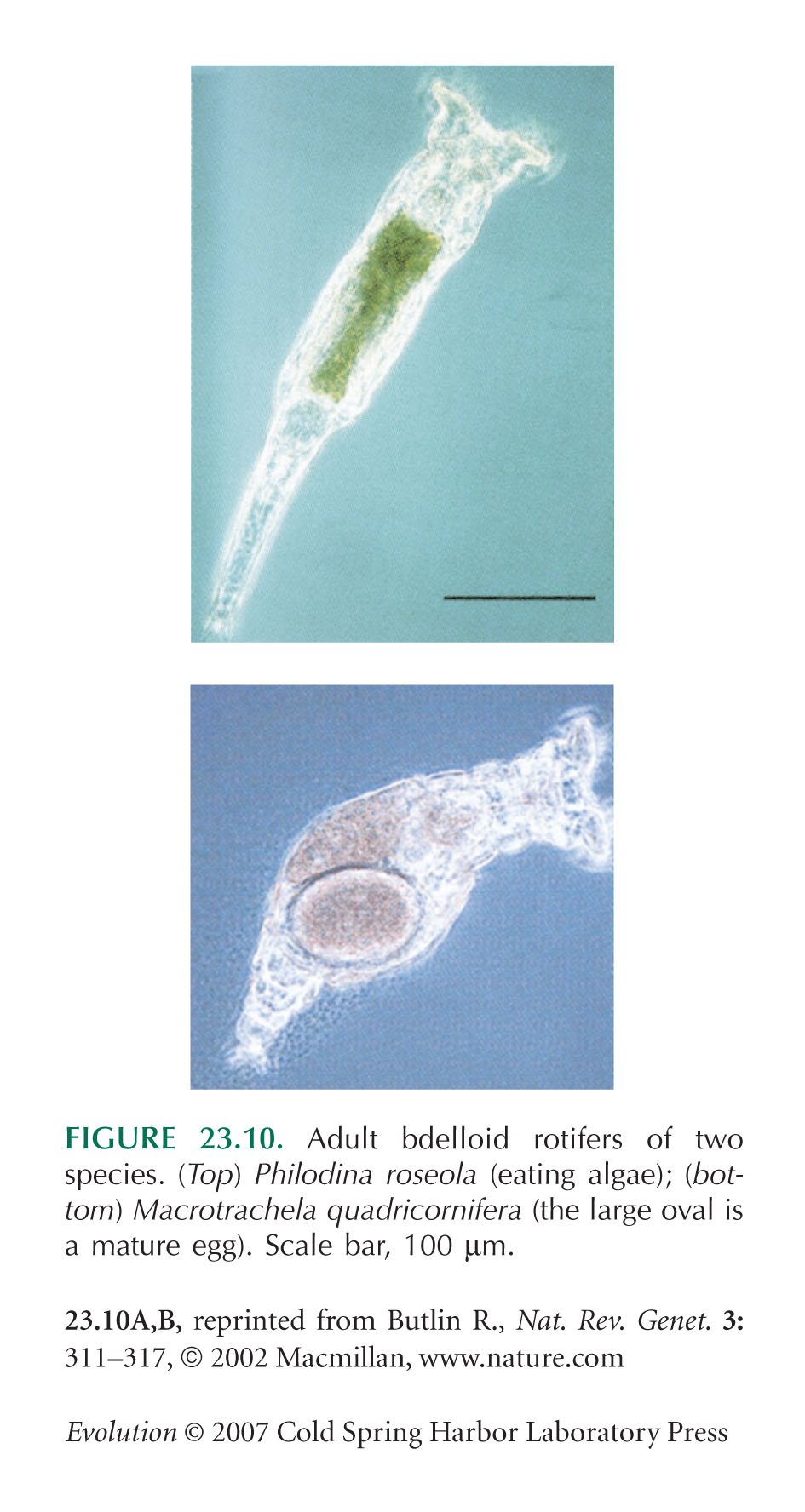 Philodina roseola
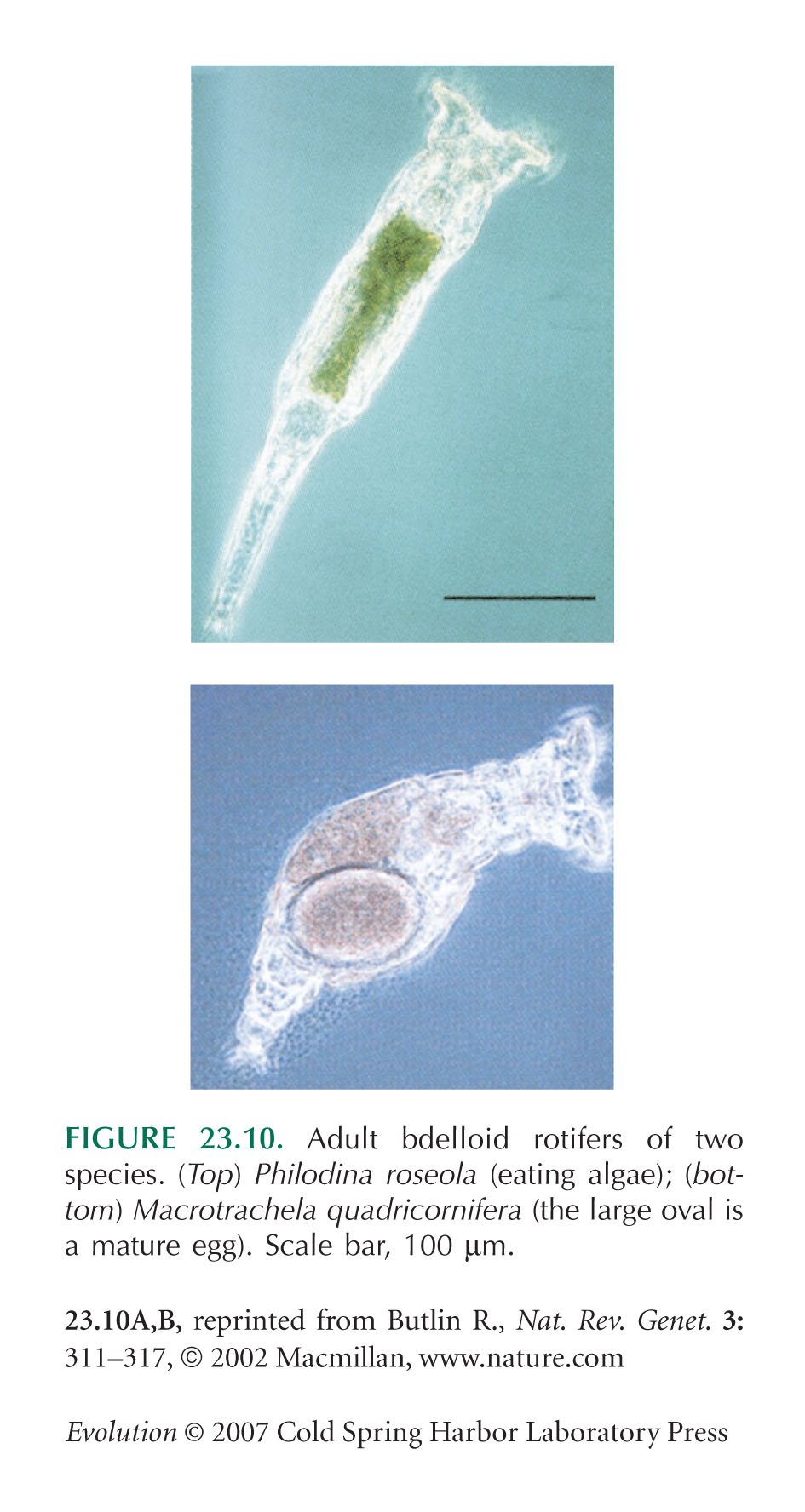 Macrotrachela quadricornifera
EVOLUCE POHLAVNÍHO ROZMNOŽOVÁNÍ
sex = meióza, rekombinace
většina asexuálních linií vznikla recentně ze sexuálních; např. Taraxacum officinale: nefunkční tyčinky, barevné květy
fylogenetická pozice asexuálních taxonů:

většinou mladé linie
taxony roztroušené
výjimky: viřníci nadřádu Bdelloidea  - fosilie v jantaru 35-40 mil.  - existence ca. 100 mil.
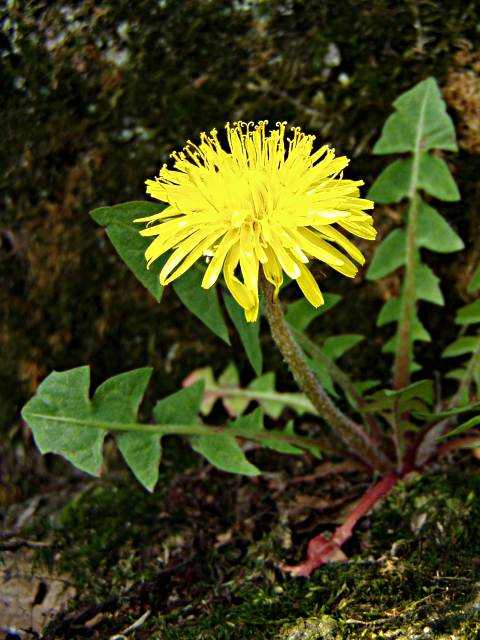 Nevýhody pohlavního rozmnožování:
čas a energie k nalezení partnera (může být problém ho najít), další    úsilí před kopulací
zvýšené riziko predace nebo parazitace, přenos pohlavních chorob
náchylnost k extinkci při nízkých Ne
nižší schopnost kolonizace
složitý meiotický molekulární aparát    meióza: 10-100 h  mitóza: 15 min – 4 h
rozpad výhodných kombinací alel rekombinací
dopady pohlavního výběru na samce  snížení fitness populace
akce sobeckých elementů (konflikt genů)  snížení fitness populace
frekvence
asexuálů
F  M

F  M  F  M
         
F  M  F  M
F  M  F  M
F

F  F  F  F
      
F  F  F  F
F  F  F  F
F  F  F  F
F  F  F  F
1/3

1/2

2/3
J. Maynard Smith: Jaký je osud sexuální a asexuální populace?
předpoklady: způsob rozmnožování nemá vliv  1. na počet potomstva (např. samčí péče o potomstvo)    2. na pravděpodobnost přežití potomstva
asexuálové produkují 2 více vnuček
 dvojnásobná penalizace za pohlaví (cost of sex), tj. 50% selektivní nevýhoda sexuality
sexuální
simulace asexuality
1.0
1.0
0.5
konc. malathionu
konc. malathionu
konc. malathionu
konc. malathionu
1 ppm
1 ppm
1 ppm
1 ppm
3 ppm
3 ppm
3 ppm
3 ppm
0.5
0
5 ppm
5 ppm
5 ppm
5 ppm
10 ppm
10 ppm
10 ppm
10 ppm
0
1.0
1.0
0.5
0.5
0
0
ad 2) vliv prostředí
experiment s Tribolium castaneum: kompetice, insekticid, reprodukční    výhoda „asexuálů“
zpočátku převaha „asexuálů“, nakonec fixace pohlavně se rozmnožujících
rychleji při  koncentracích insekticidu
potomci sexuálních jedinců mají vyšší fitness   předpoklad 2 neplatí
účinky rekombinace:
  1 lokus  max. 2 varianty (heterozygot)
  2 lokusy  4 varianty:   AB/ab  ab, aB, Ab, AB
  10 lokusů  210 = 1024 různých gamet a 2n-1(2n+1) = 524 800      diploidních genotypů
z hlediska populační genetiky jediným důsledkem sexu je   vazbová rovnováha - jakmile je jí dosaženo, sex ztrácí smysl
každý model vysvětlující výhody sexu musí obsahovat mechanismus,   který eliminuje některé kombinace genů (vzniká vazbová nerovnováha  = LD), a vysvětlit, proč geny způsobující LD podporovány selekcí
Fluktuace prostředí:
samo o sobě nepodporuje sex  nutná fluktuace epistáze
např. 2 lokusy: střídání asociace studený-vlhký a teplý-suchý   studený-suchý a teplý-vlhký
tento model může fungovat např. v interakci parazit-hostitelZvýšení aditivní variance:
interakce mezi usměrňující selekcí a negativní LD
např. alely „+“ zvyšují fitness, „-“ snižují fitness
negativní LD: asociace +- nebo -+    redukce fitness   rekombinace fitness zvyšuje
rekombinace zvyšuje fitness
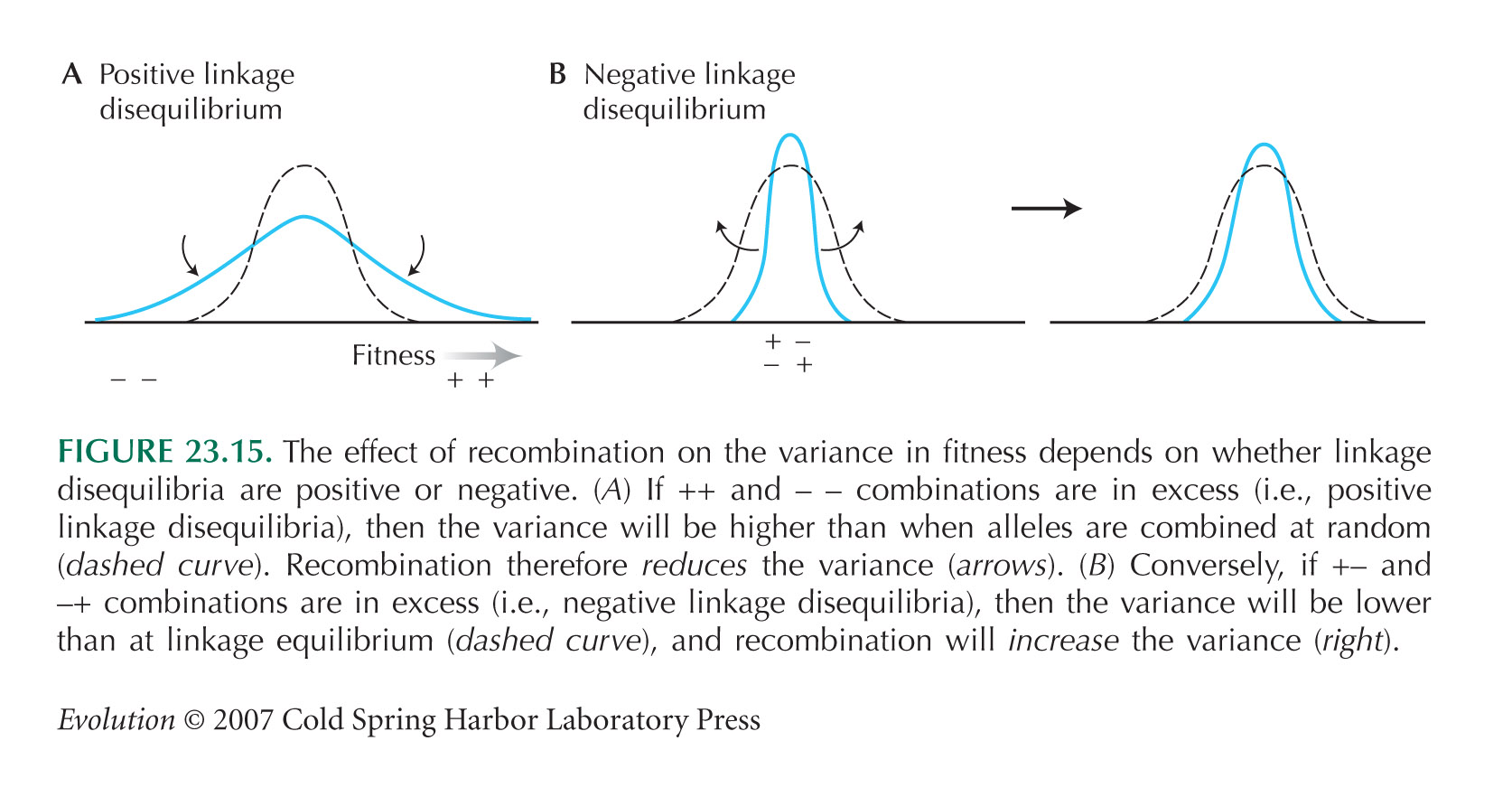 rekombinace snižuje fitness
Z uvedeného plyne, že pohlavní rozmnožování zvyšuje variabilitu a 
  tím i evoluční rychlost
ale tato výhoda většinou v dlouhodobé perspektivě, asexualita krátkodobě  výhodnější
Fisherův-Mullerův argument:
rekombinace
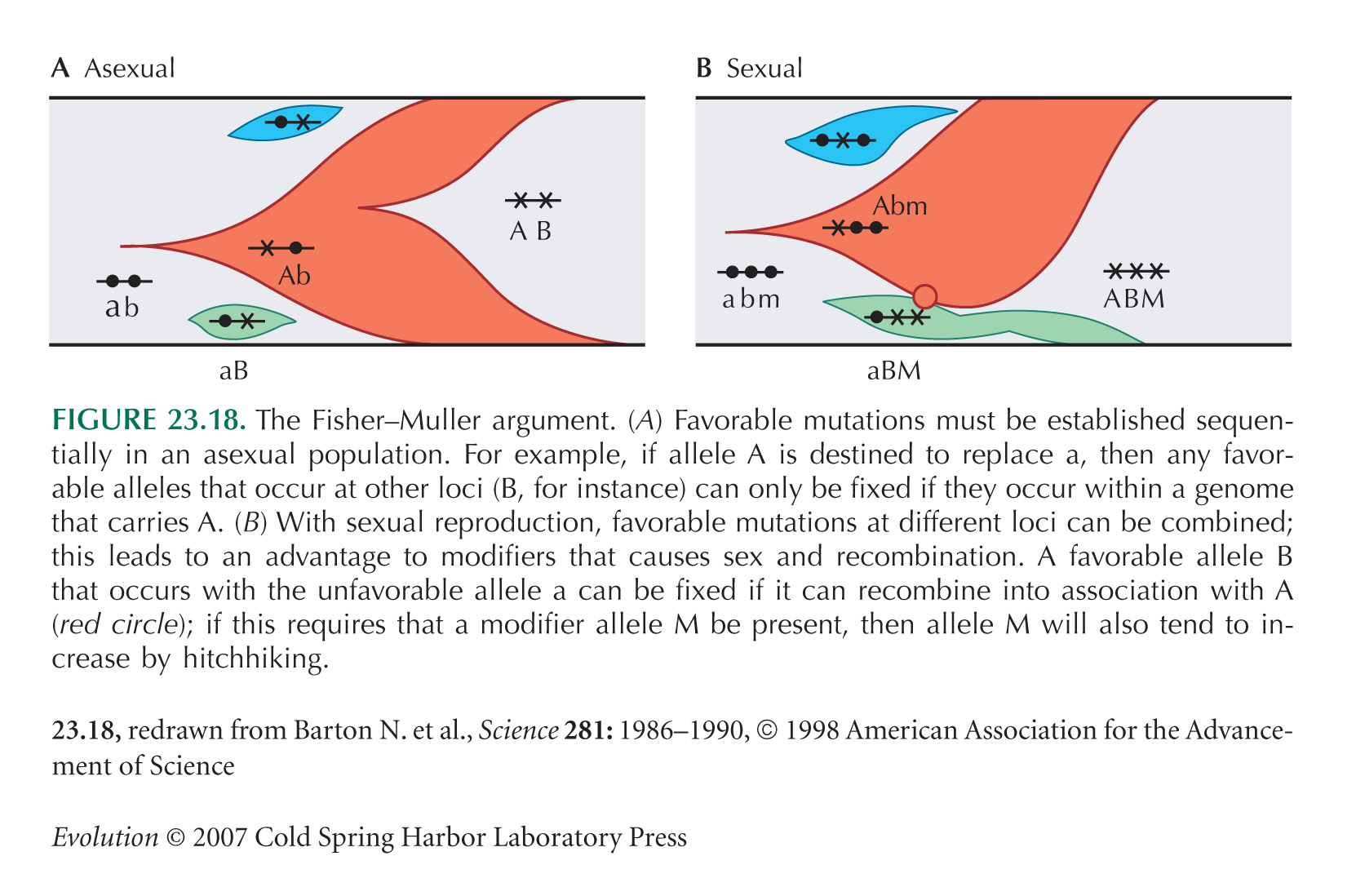 v asexuální populaci může být výhodná alela B fixována pouze vznikne-li v genomu s alelou A
zvýšení frekvence modifikátorové alely M, která způsobuje sex a rekombinaci („hitchhiking“)
Modely vzniku pohlavního rozmnožování:

škodlivé mutace
proměnlivé prostředí
Škodlivé mutace
Jediným způsobem, jak uniknout škodlivým mutacím jsou buď 
  - zpětné mutace, nebo
  - mutace, rušící vliv mutace předchozí
Mullerova rohatka
Kondrašovův model
0
1
2
3
4
5
6
7
8
9
10
Frekvence
0
1
2
3
4
5
6
7
8
9
10
0
1
2
3
4
5
6
7
8
9
10
Počet mutací
Mullerova rohatka (Muller’s ratchet):
akumulace škodlivých mutací
malá velikost populace  role driftu (stochastický proces)
při sexu možnost vyhnout se „západce“
šíření genů odpovědných za sex s tím, jak roste frekvence genotypů bez škodlivých mutací
nejlépe mírně škodlivé mutace
„západka“
Andersson a Hughes (1996) - Salmonella typhimurium
444 experimentálních kultur, každá z 1 jedince  růst přes noc
opakování  opakovaný drift, celkem 1700 generací
srovnání s volně žijícím kmenem
 5 kultur (1%) se signifikantně sníženou fitness, žádná s vyšší
Lambert a Moran (1998) - srovnání fitness bakterií v buňkách hmyzu s volně žijícími druhy
9 druhů bakterií žijících pouze v buňkách hmyzu
každý druh má volně žijícího blízkého příbuzného
akumulovali endosymbionti škodlivé mutace?
termální stabilita rRNA genů
 ve všech případech rRNA endosymbiontů o 15 až 25% méně stabilní
a)
Fitness
1
0
2
3
4
5
6
b)
T
Pohlavní
Frekvence
0
1
2
3
4
5
6
T
c)
Nepohlavní
Frekvence
0
1
2
3
4
5
6
T
Kondrashovův model:
Alexey S. Kondrashov (1988)
předpoklad, že škodlivé mutace působí   synergicky  př.: „truncation selection“
deterministický proces
protože u sexuálů je podíl škodlivých   mutací přesahujících hodnotu T vyšší   než u asexuálů, je u nich eliminace   těchto mutací rychlejší (rekominace  je dostává dohromady)
otázka, zda frekvence škodlivých  mutací dostatečně vysoká (alespoň  1/generaci/genom)
prahová hodnota T
Proměnlivé prostředí
Model loterie („lotery“, „elm-oyster“):
biotop rozdělený na lokální místa, do kterých náhodně „distribuováni“   potomci  jen nejlépe adaptovaní přežijí, rodič nemůže předpokládat,   který z nich to bude
analogie s koupí losu
Model vlastního pokoje („elbow room“):
předpoklad, že v heterogenním i homogenním biotopu se genotypy  mohou lišit ve využití omezených zdrojů
kompetice mezi sourozenci  na lokalitě se může udržet více potomků   sexuálních rodičů, protože asexuální potomstvo kompetuje intenzivněji
problém: modely omezené pouze na organismy s vysokou fekunditou
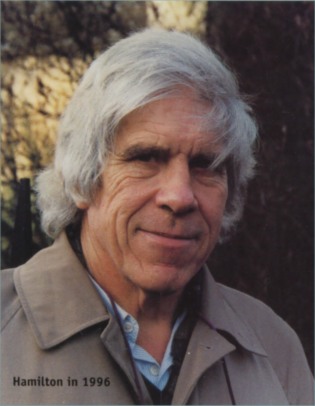 Hypotéza Červené královny:
William D. Hamilton
základem hypotéza Červené královny   (Leigh Van Valen)
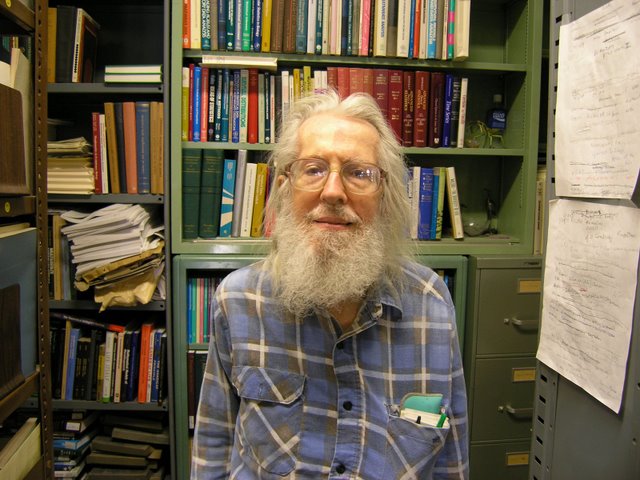 L. Van Valen
W.D. Hamilton
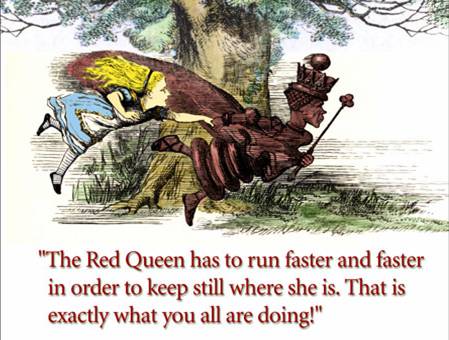 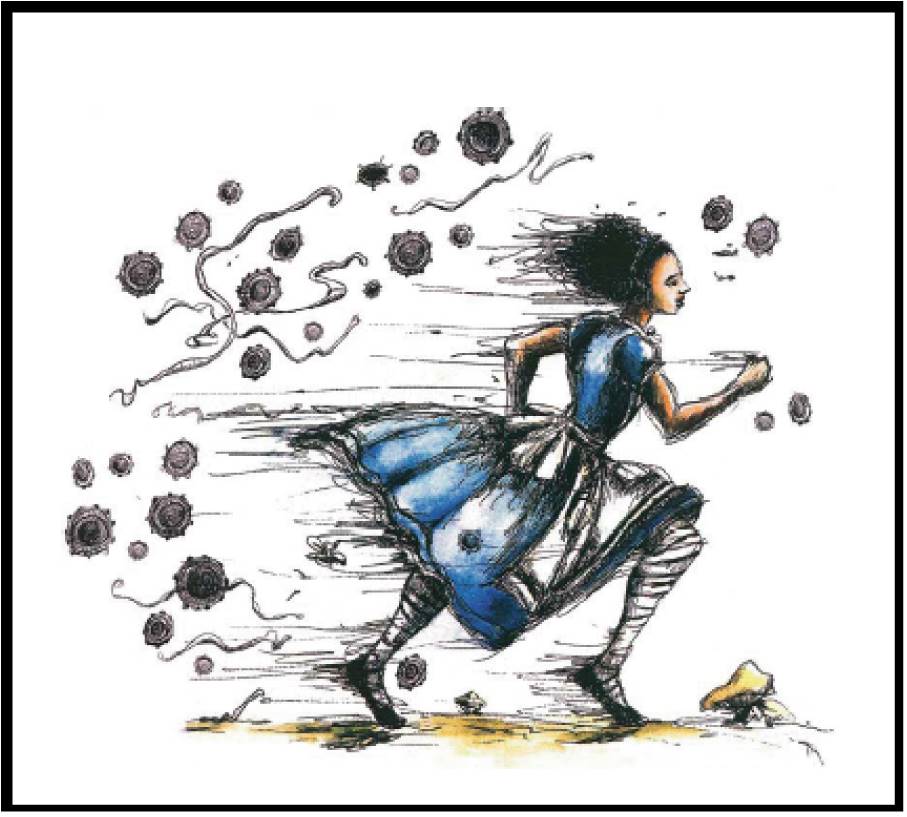 Populace hostitele
Populace hostitele
Populace hostitele
Rezistence vůči parazitovi
s genotypem II
Rezistence vůči parazitovi
s genotypem II
Rezistence vůči parazitovi
s genotypem II
Rezistence vůči parazitovi
s genotypem I
Rezistence vůči parazitovi
s genotypem I
Rezistence vůči parazitovi
s genotypem I
Populace parazita
I
I
I
II
II
II
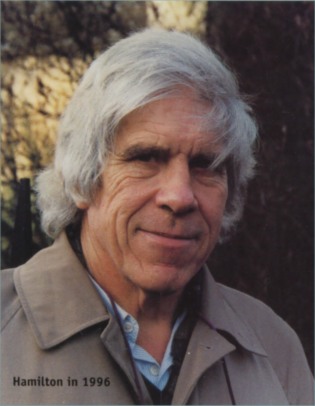 Hypotéza Červené královny:
William D. Hamilton
základem hypotéza Červené královny   (Leigh Van Valen)
cykly fitness a cykly genových frekvencí
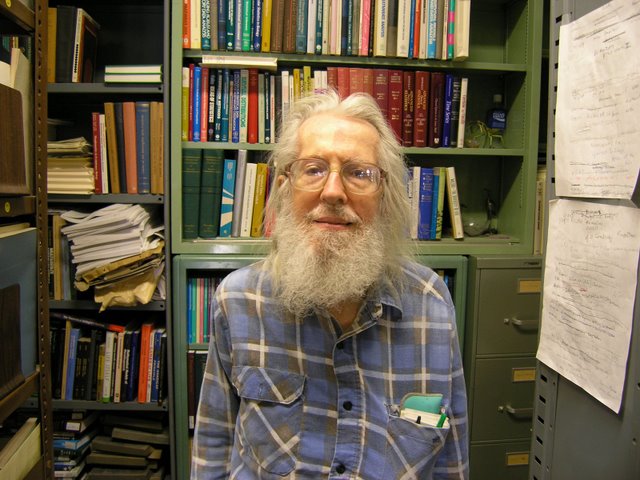 L. Van Valen
W.D. Hamilton
asexuální
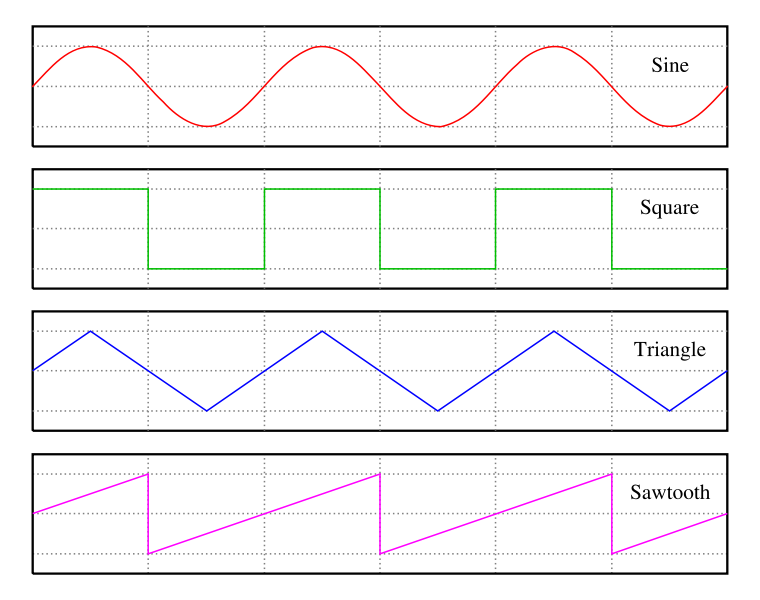 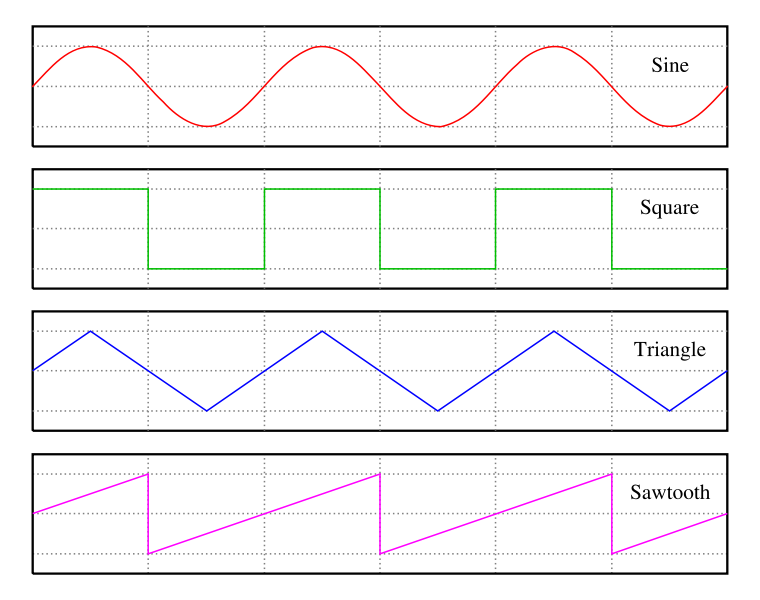 sexuální
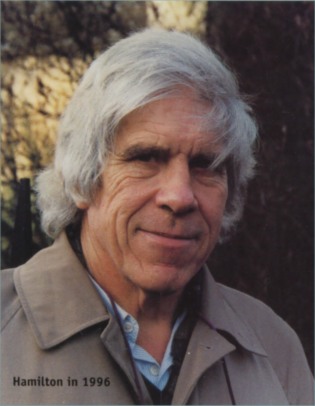 Hypotéza Červené královny:
William D. Hamilton
základem hypotéza Červené královny   (Leigh Van Valen)
cykly fitness a cykly genových frekvencí

koevoluce parazita a hostitele  závody ve zbrojení („arms races“)
multilokusový vztah „gene-for-gene“
oscilace genových frekvencí vyšší u asexuálních jedinců
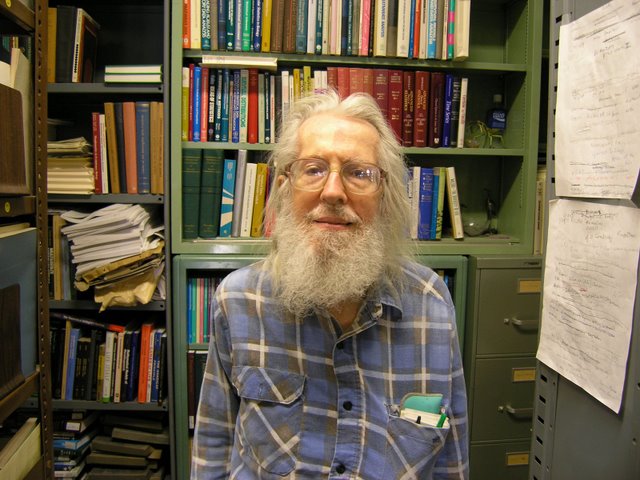 L. Van Valen
W.D. Hamilton
0.40
0.30
0.20
0.15
Frekvence samců
0.10
0.05
0.01
0.00
Počet parazitů
předpoklad modelu: u heterogonních organismů (střídání sexuálního    a asexuálního rozmnožování) sexualita častější při zvýšení parazitace
Curtis Lively (1992): sladkovodní plž Potamopyrgus antipodarum - jezera a vodní  toky na Novém Zélandu, sexuální i asexuální samice
12 parazitických druhů motolic (kastrace hostitele  silná selekce)
66 jezer
počet samců jako ukazatel pohlavního rozmnožování
 korelace s počtem parazitů
EVOLUCE POMĚRU POHLAVÍ
poměr pohlaví často 1:1  proč plýtvání na samce?
R. A. Fisher (1930)
frekvenčně závislá selekce
podmínka platnosti Fisherova argumentu:
   stejná pravděpodobnost páření s kteroukoli samicí
   stejné náklady na obě pohlaví
Místní rozmnožovací kompetice:
parazitické vosy (např. Nasonia vitripennis)
roztoči Adactylidium, Pyemotes ventricosus, Acarophenax tribolii
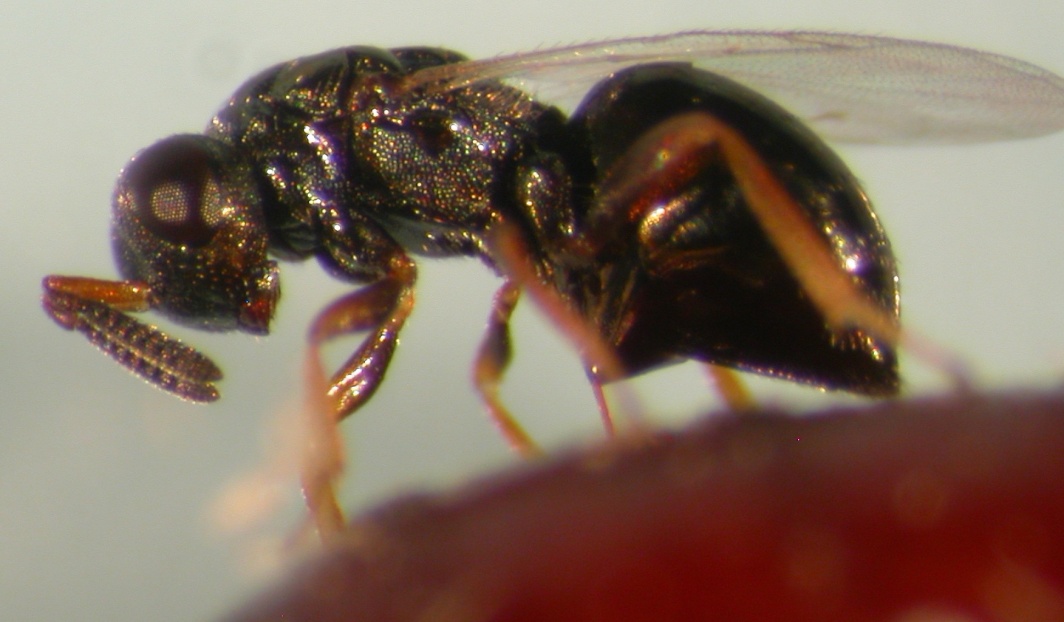 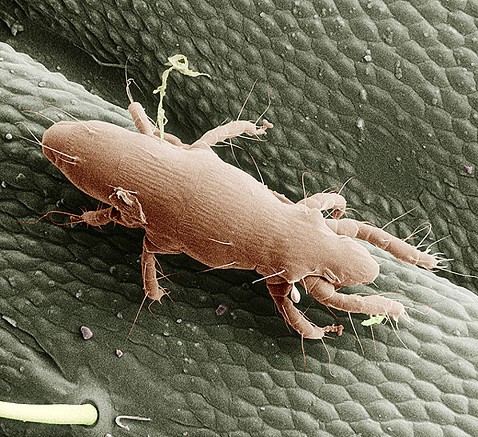 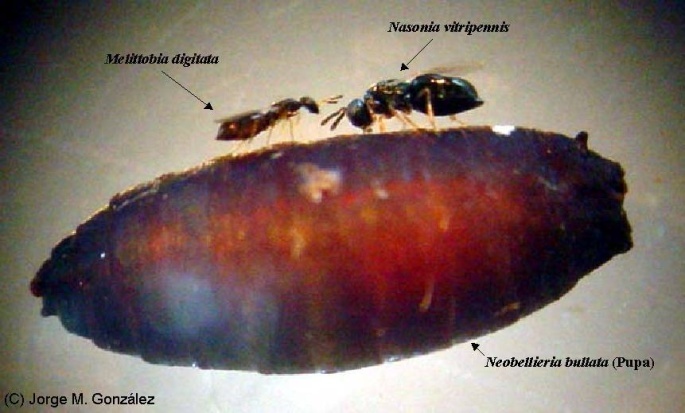 Nasonia vitripennis
Pyemotes ventricosus
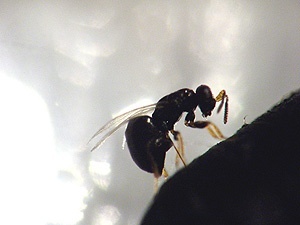 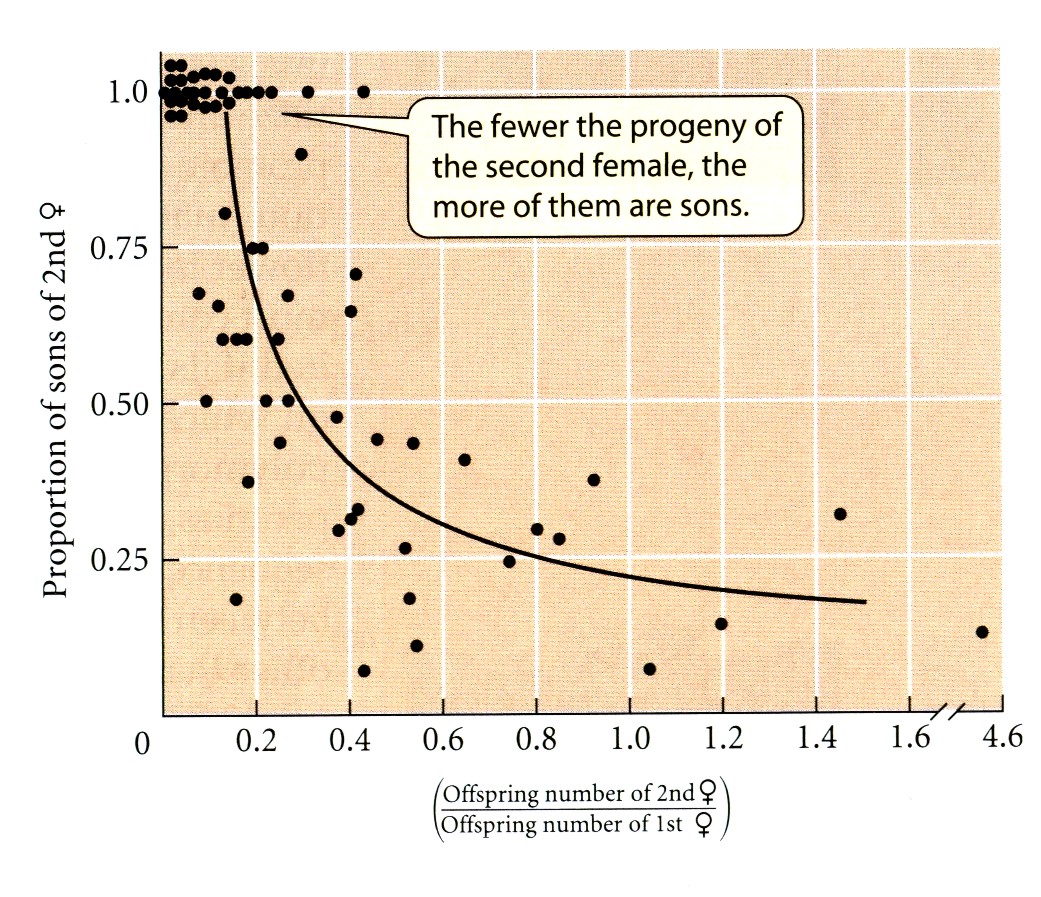 teoretická predikce: s rostoucím počtem kladoucích samic roste počet synů
Triversova-Willardova hypotéza:
 Robert L. Trivers, Dan Willard
 investice do pohlaví, které zajistí vyšší fitness v     další generaci
 dominantní matka  investice do synů a naopak
 posun poměru pohlaví nebo rozdílné rodičovské investice
 např. jelenovití
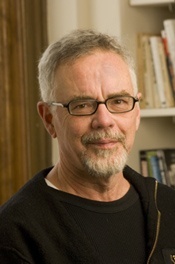 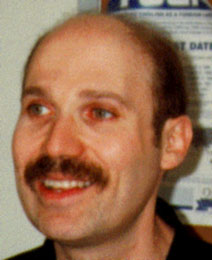 R.L. Trivers
D. Willard
synové dominantních matek mají vyšší fitness
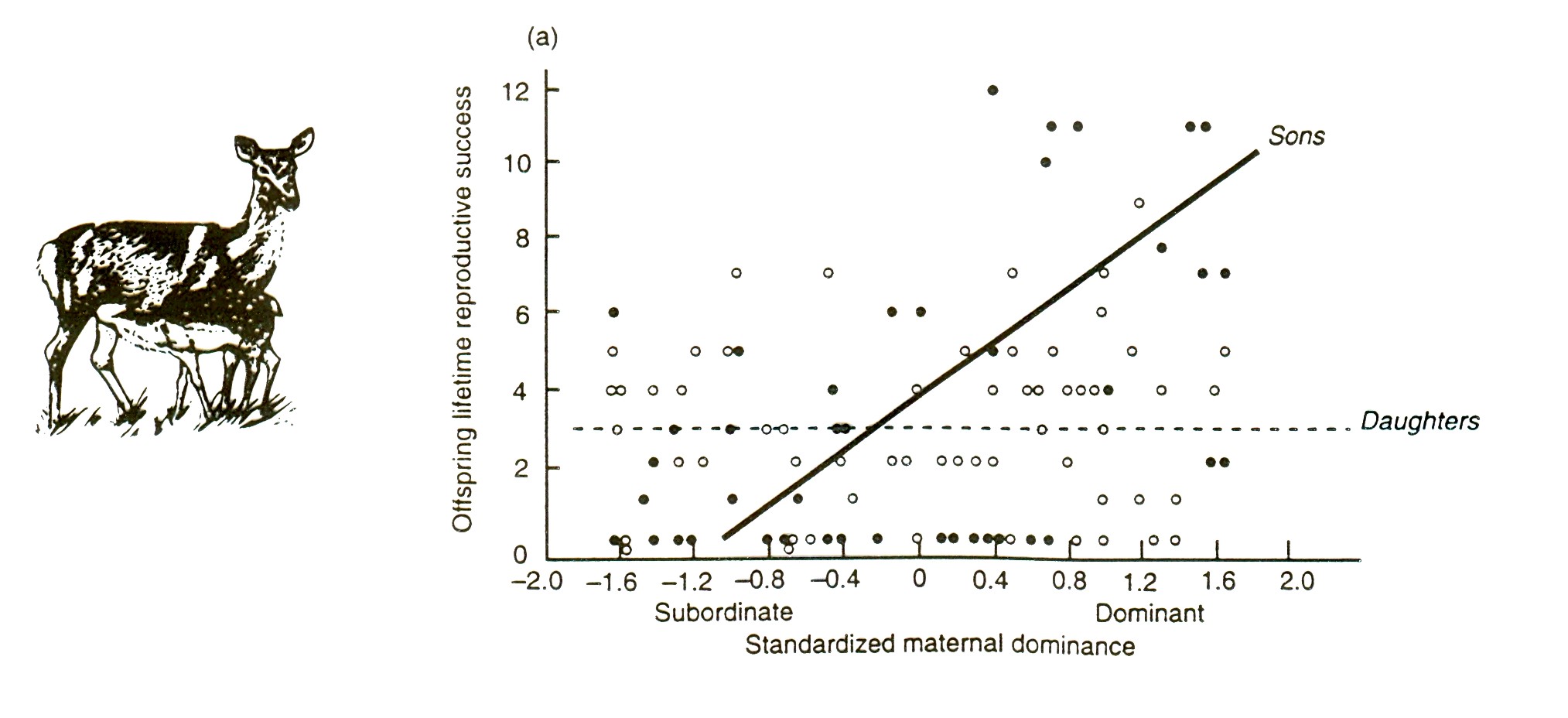 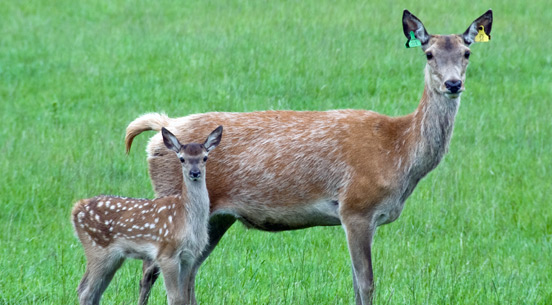